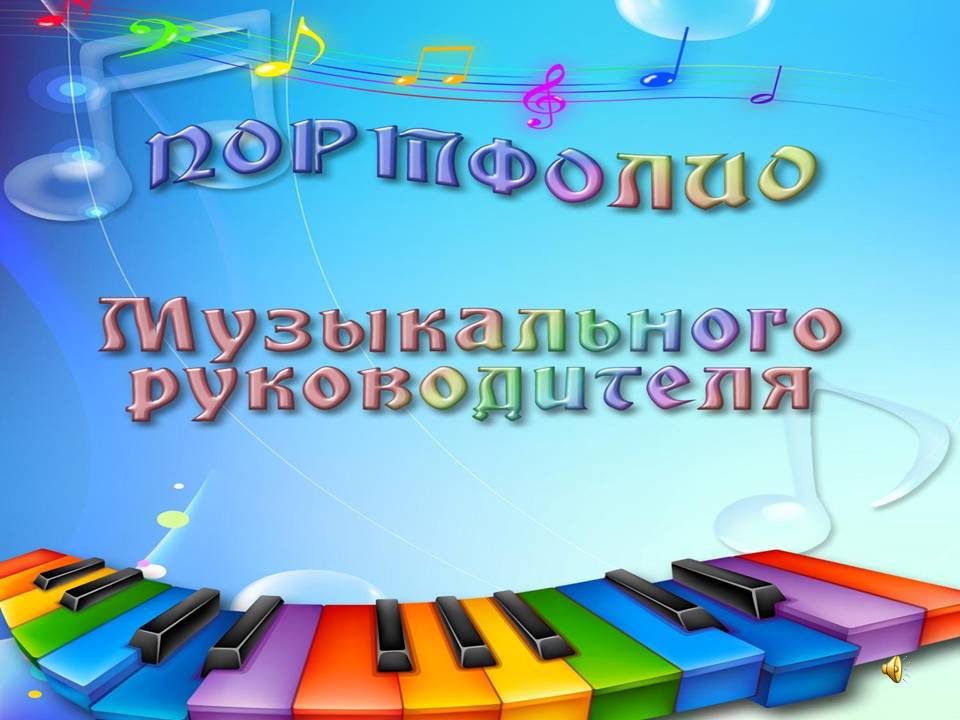 Тужиевой Азы Лечиевны
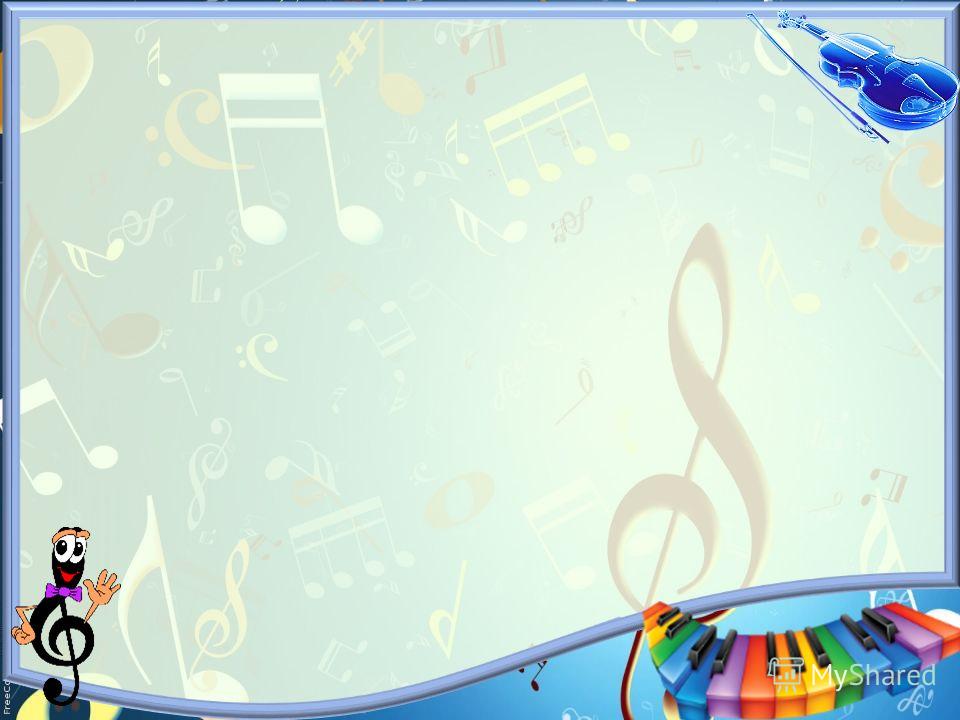 ОБЩИЕ СВЕДЕНИЯ О ПЕДАГОГЕ
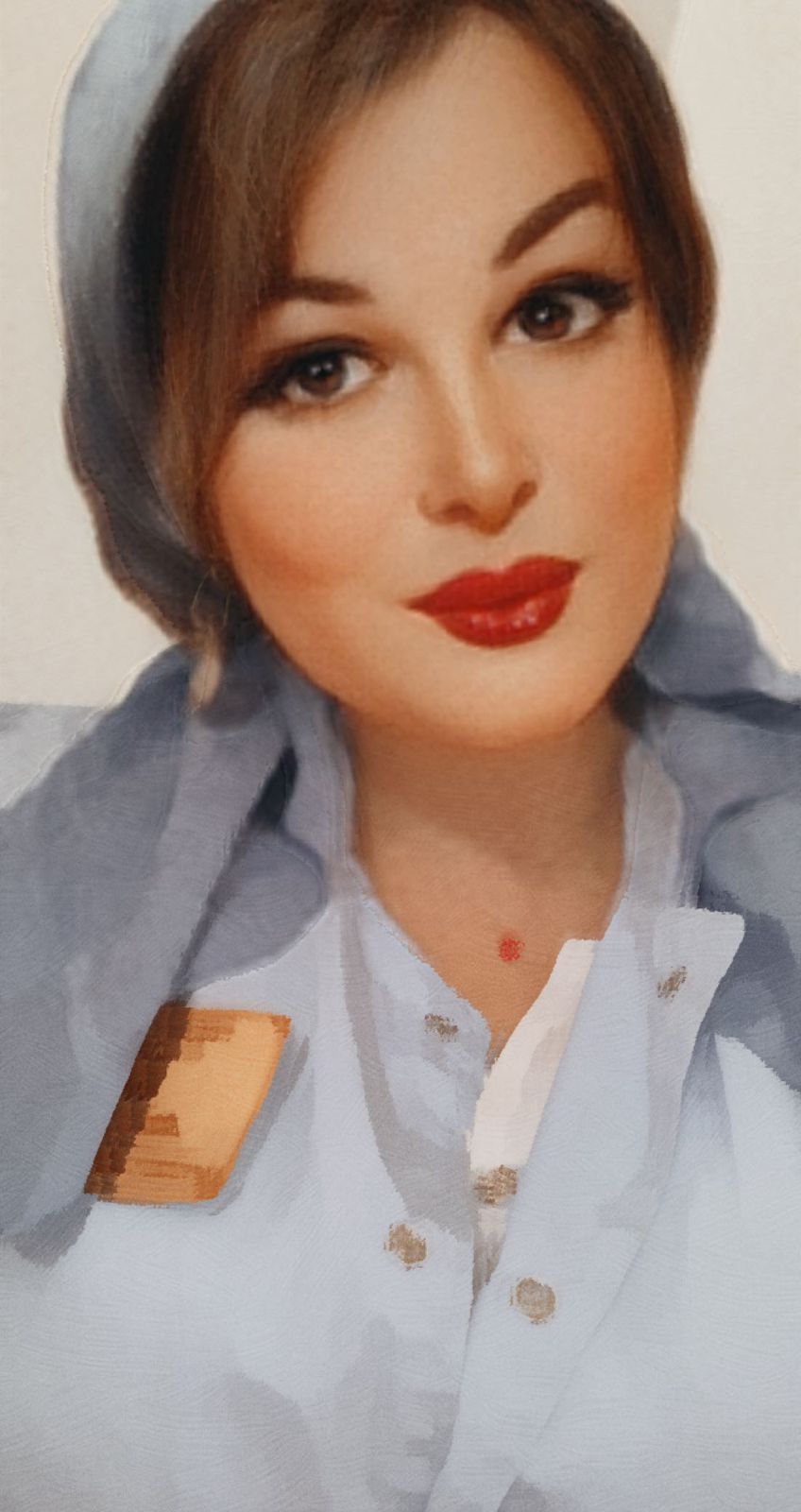 Должность: музыкальный  руководитель 

Образование: высшее

Общий педагогический стаж работы: 9 лет 

Стаж в должности муз. руководителя: с 2013года 
в ГБДОУ «Детский сад №1 «Радость» с.Новый Энгеной Гудермесского муниципального района.
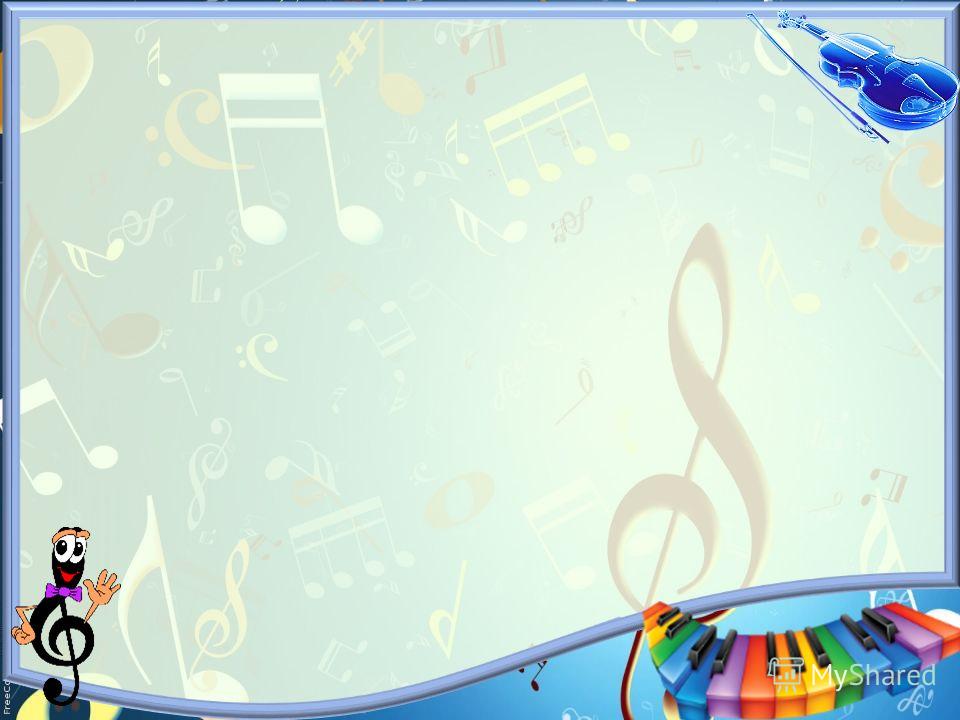 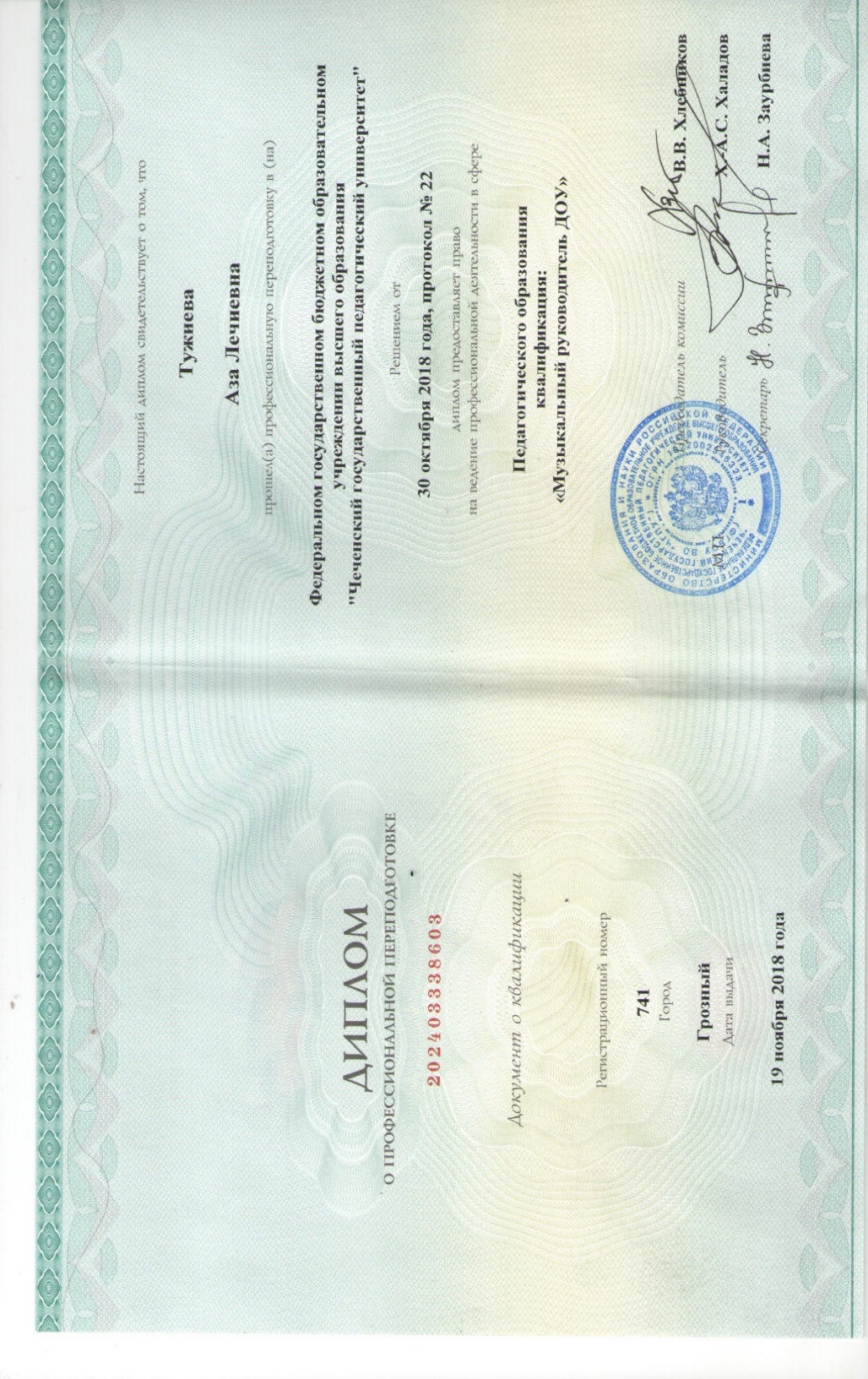 СВЕДЕНИЯ О ПРОФЕССИОНАЛЬНОМ БАЗОВОМ ОБРАЗОВАНИИ
Диплом о 
Высшем образовании
«Чеченский Государственный педагогический университет» 2018 г. Квалификация: «Музыкальный руководитель в ДОУ»
По специальности: вокал
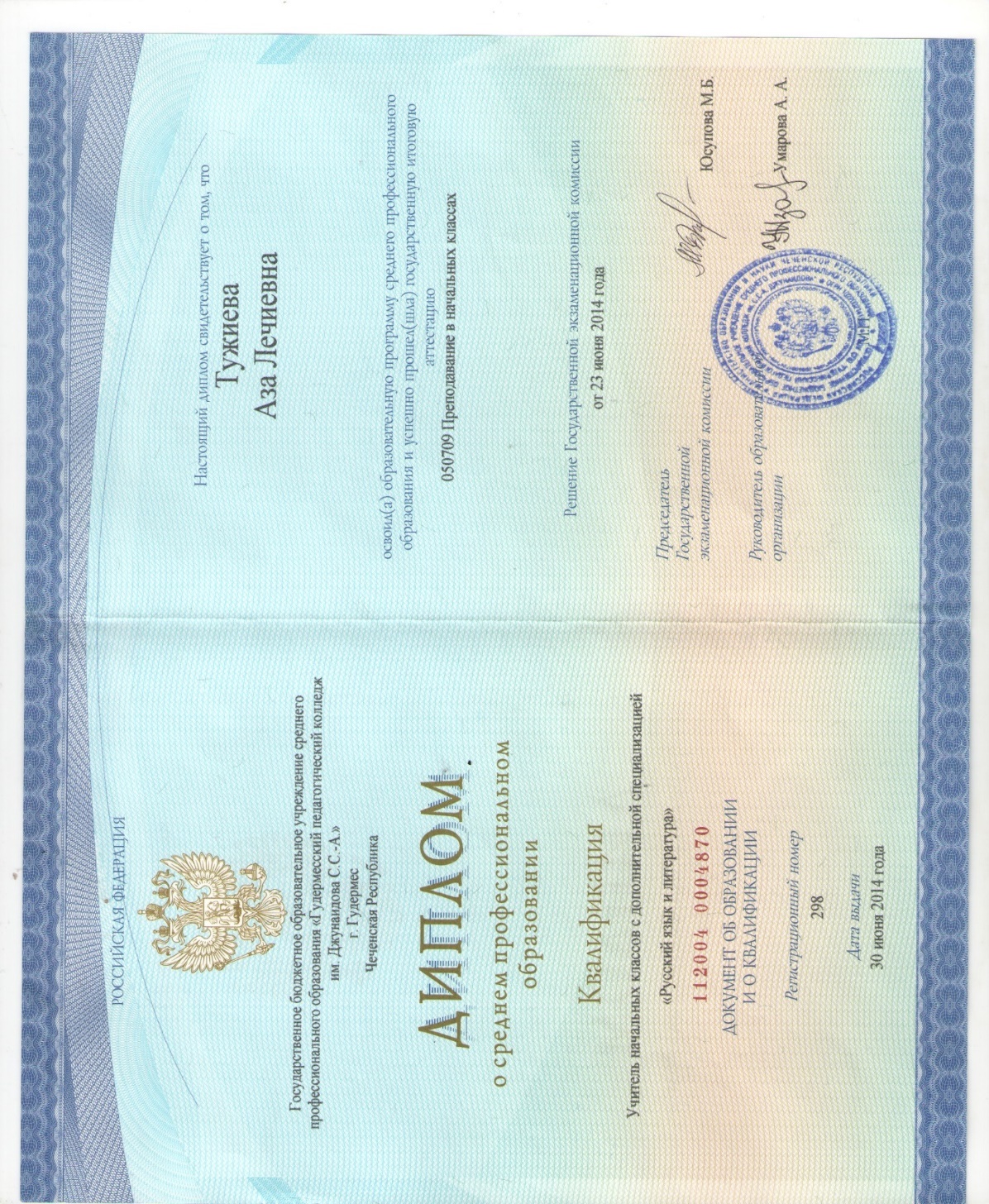 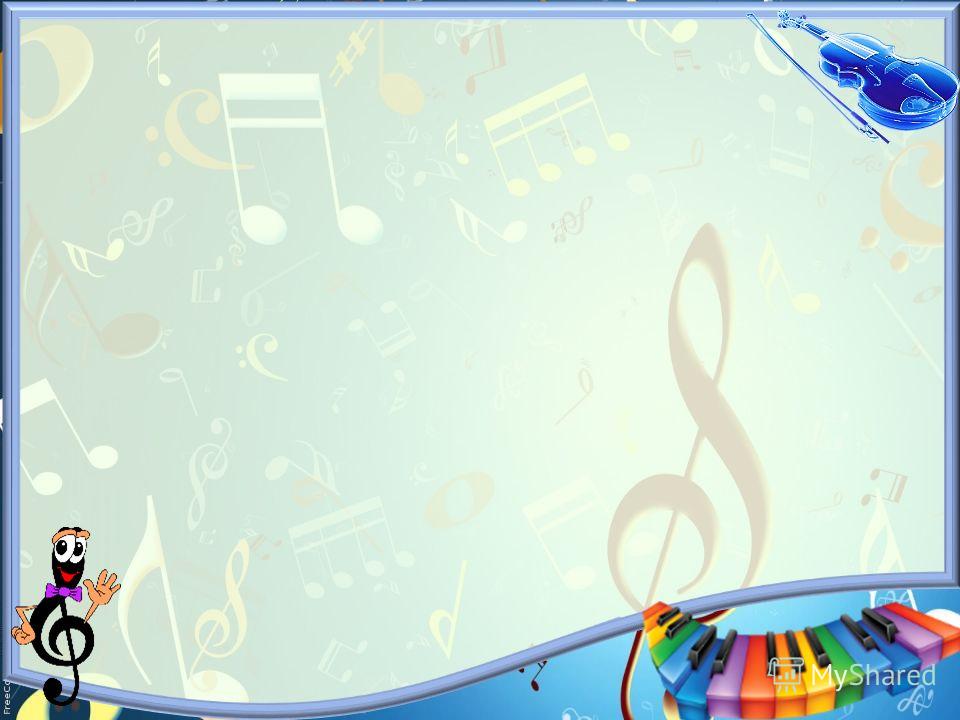 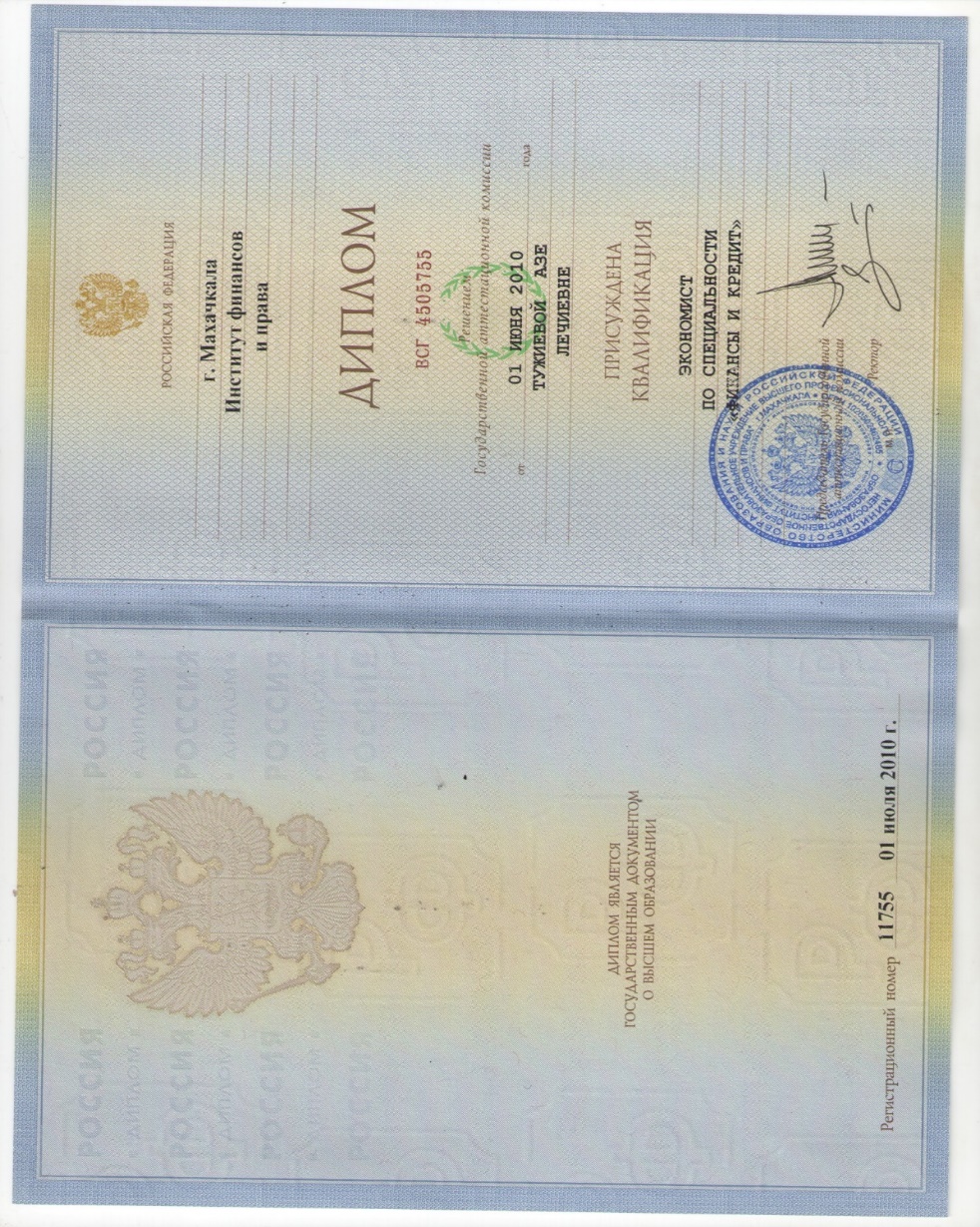 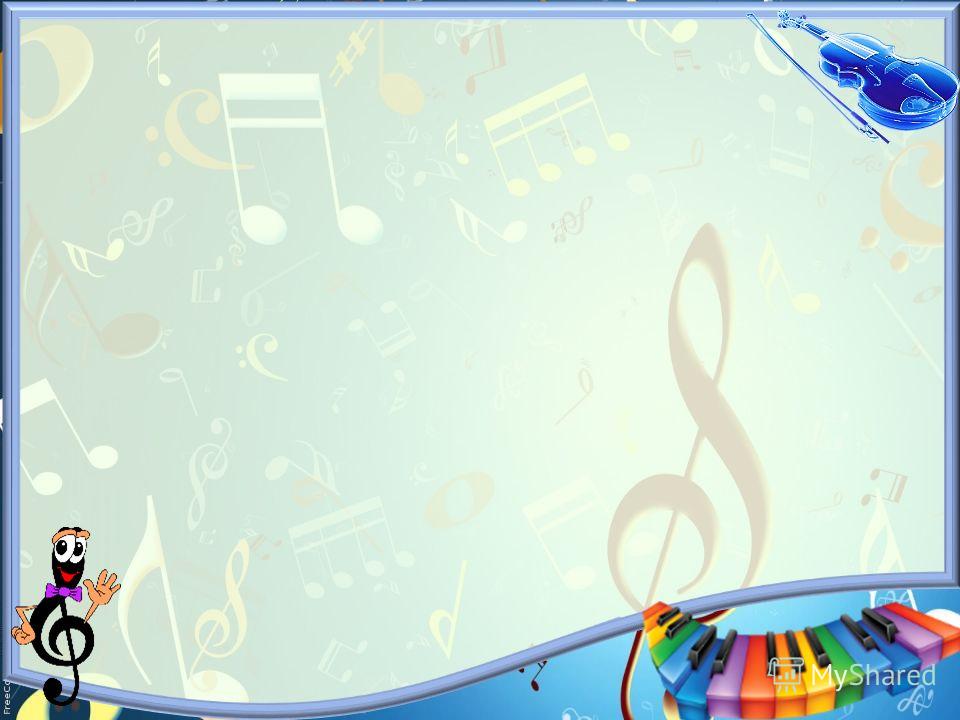 МОЙ   ДЕВИЗ
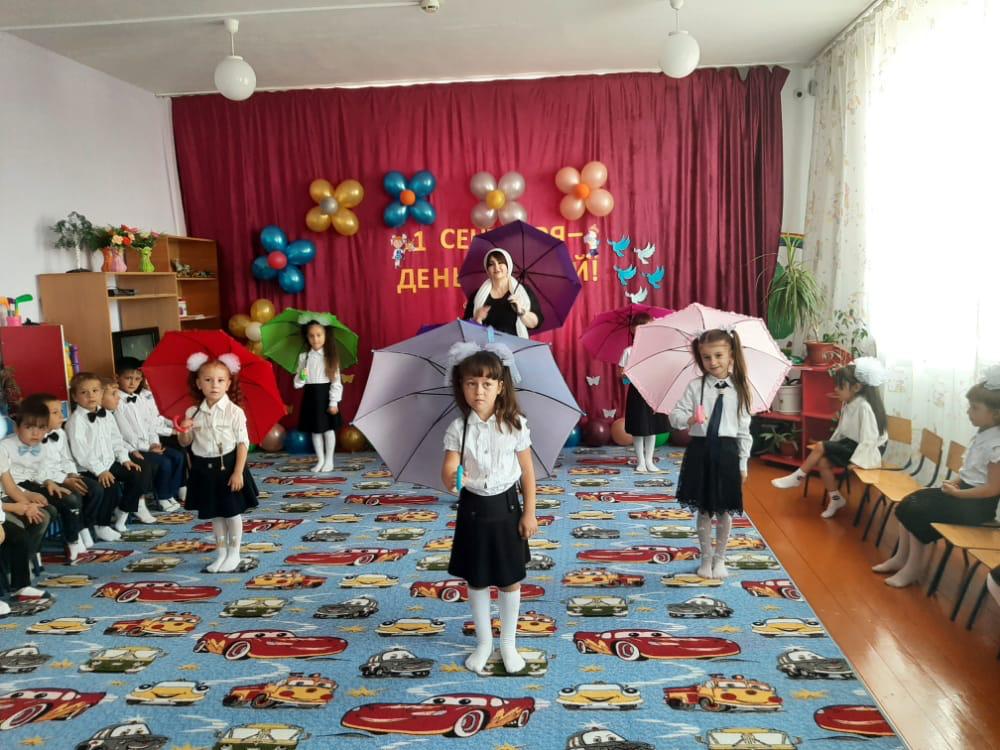 «Я на работу, как на праздник,Иду, веселая, всегда!Я- музыкант, а это значит,Ждет песня добрая меня!..»
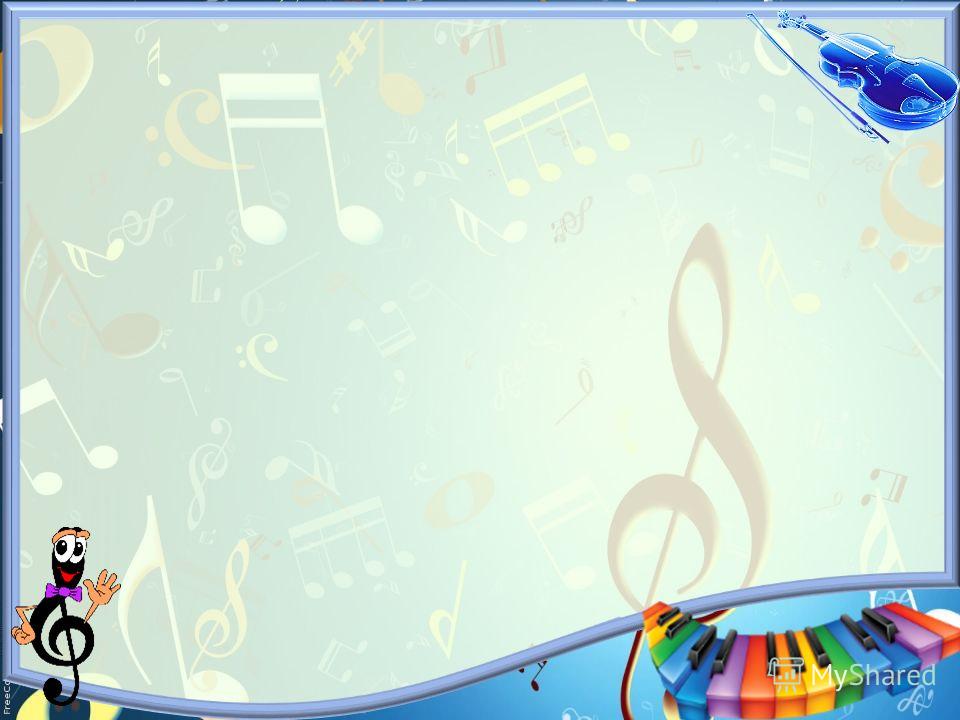 «..Нам с тобою довереныСудьбы юные эти,Самых маленьких гражданРоссийской земли.Пусть сады расцветаютНа весенней планете,Чтоб для мира и счастья Наши дети росли!»Сколько помнят себя люди, всегда среди них был Учитель. «Чти Учителя, как Бога», - приказывал отец, отдавая сына в школу. Наставлению этому, хранящемуся в древнеегипетских папирусах более двух с половиной тысяч лет. В наше время учитель стал доступнее, земнее. Профессия – менее престижной. Но не изменилось его призвание – сеять разумное, доброе, вечное.По мнению К.Д.Ушинского, педагогика – не наука, а искусство: самое сложное, высокое, самое необходимое; оно стремится к идеалу, вечно достигаемому и никогда вполне не постижимому: к идеалу совершенства человека. Наверно, ради этого я спешу каждый день к малышам, ведь «...человек начинается с детского сада – в мир, распахнутый счастью, мы его поведём...», самые основы закладываются в раннем детстве – основы поведения, человеческих ценностей, стремления к познанию. Что день грядущий мне готовит, какая музыка зазвучит сегодня в моей судьбе? Музыка светлой радости и фантастического счастья, как у «солнечного» Моцарта или мелодия беззвучно льющихся слёз и страдающего сердца, как у Глинки, а может быть, симфония мужества, огня и победы, как у Бетховена.Музыка с рождения была в нашем доме. Мамап -музыкант! (преподаватель музыки со стажем 40 лет) Всегда была объектом для подражания!
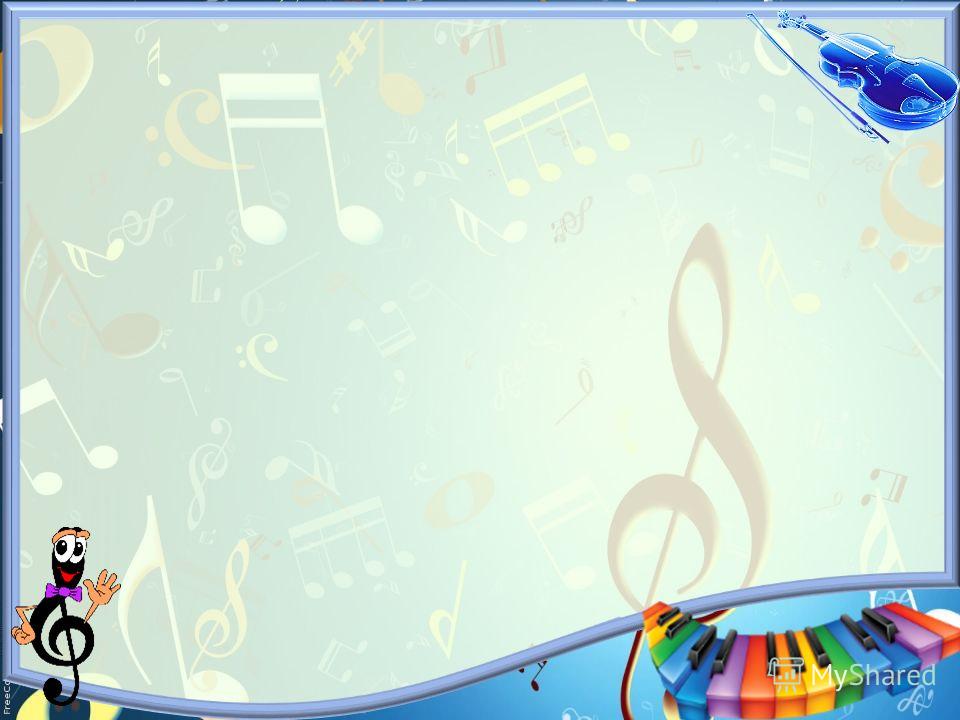 Музыка стала важной частью моей жизни. Она завораживала меня и притягивала, она касалась самых невидимых струн моей души, и тогда музыка души становилась танцем, движения которого таятся где-то внутри и идут изнутри.«Музыканты – это словоЛаской светится сердечной.Детству мы служить готовыБескорыстно, бесконечно.Чтобы наши ребятишки.Жили в мире светлом самом,Чтоб девчонки и мальчишкиК нам тянулись, словно к мамам!»Жизнь большинства моих воспитанников не будет связана с музыкой как с профессией. В каждом их них разовьются те способности, которыми наградила мудрая природа. Но я верю, что в их душах всегда будет звучать музыка, не ожесточатся маленькие сердца и будут всё больше и больше открываться для милосердия, добра, любви. Ведь душа человеческая тянется к совершенству и красоте, идеалу и благодати – бесконечной, мудрой, вечной Музыке, от которой так хочется жить.
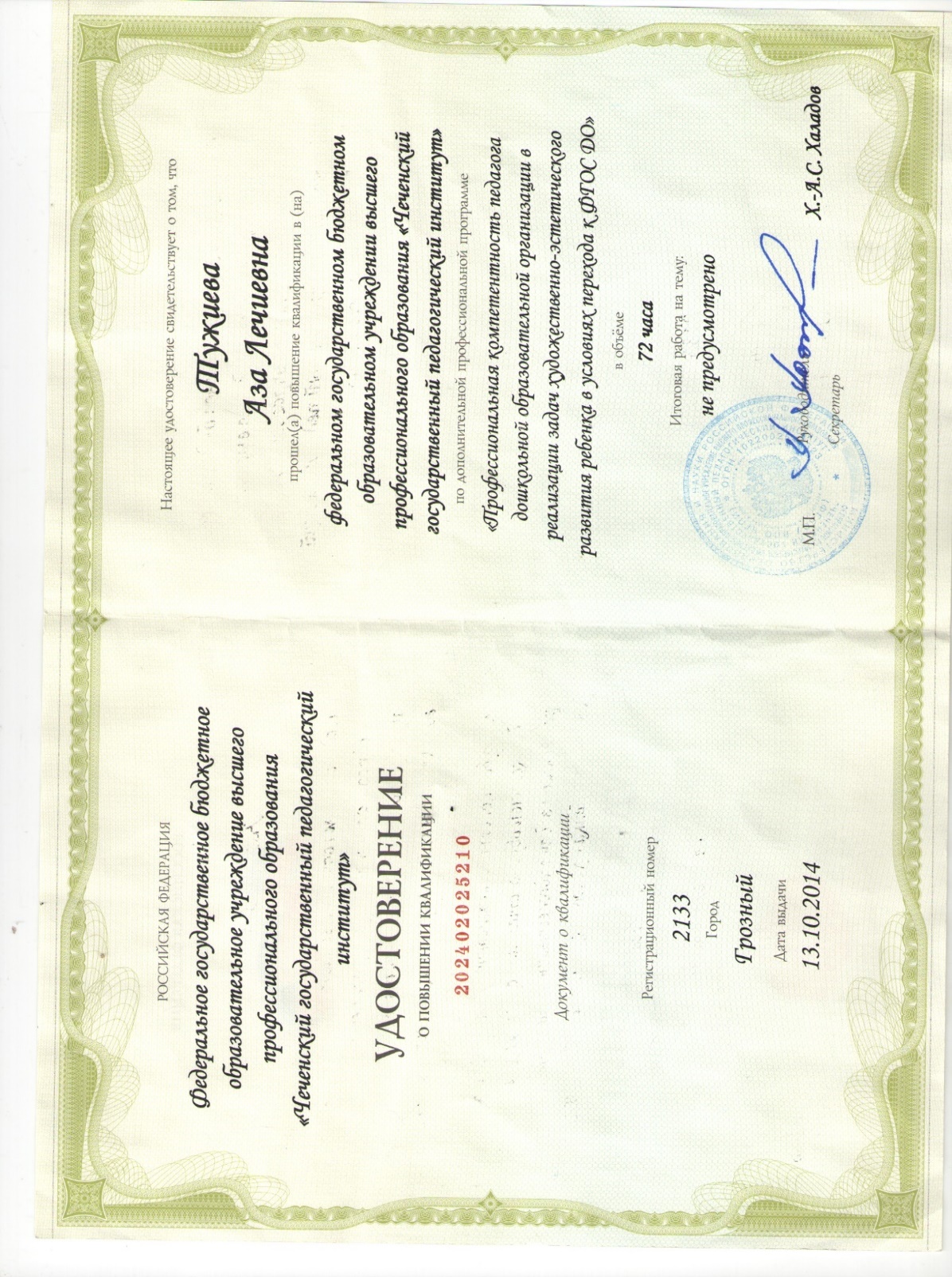 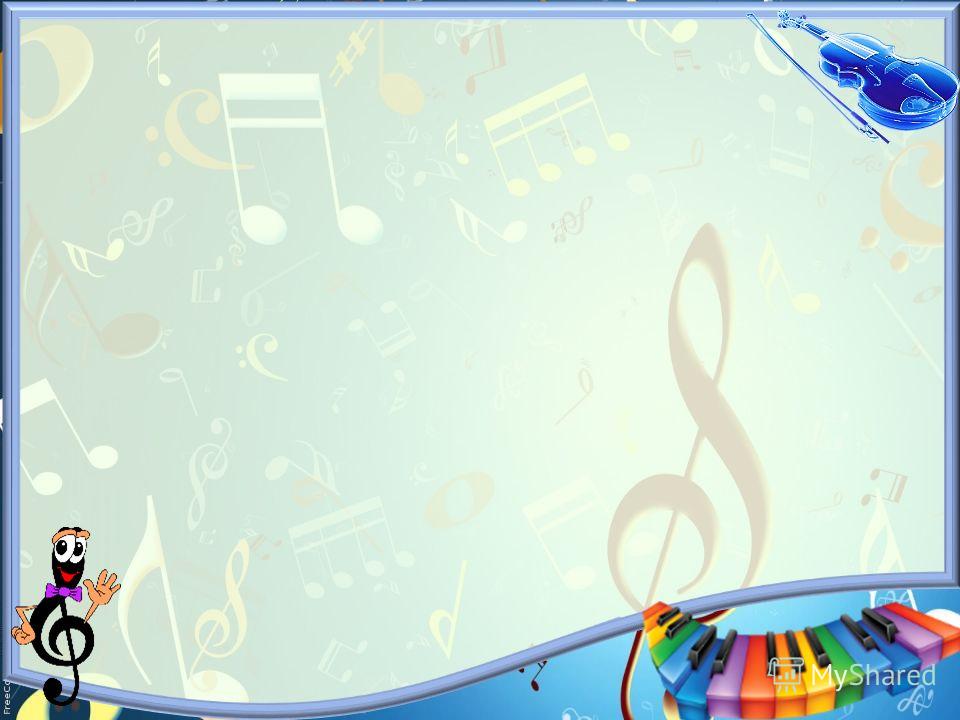 Повышение квалификации
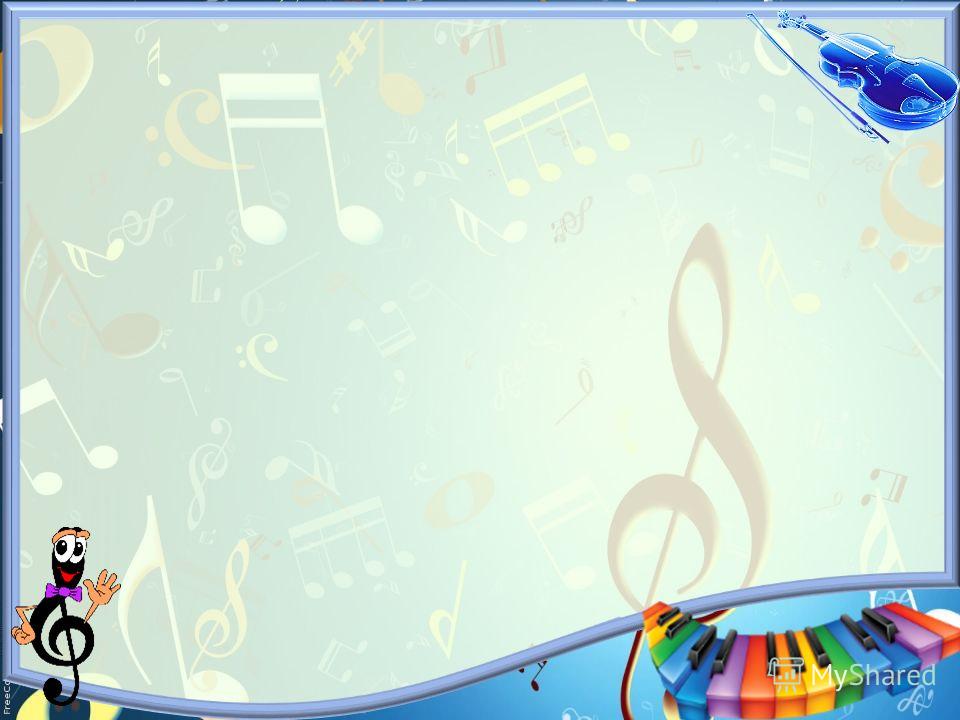 Грамоты
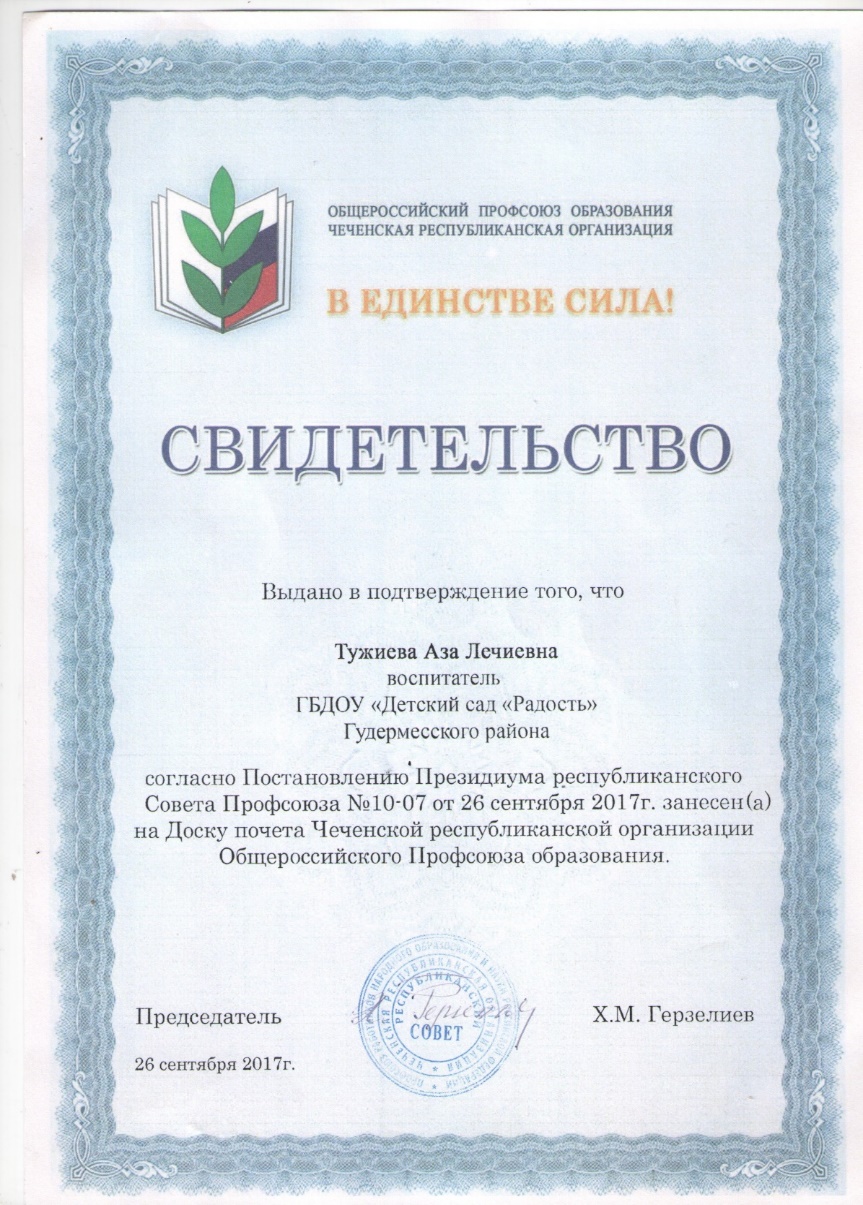 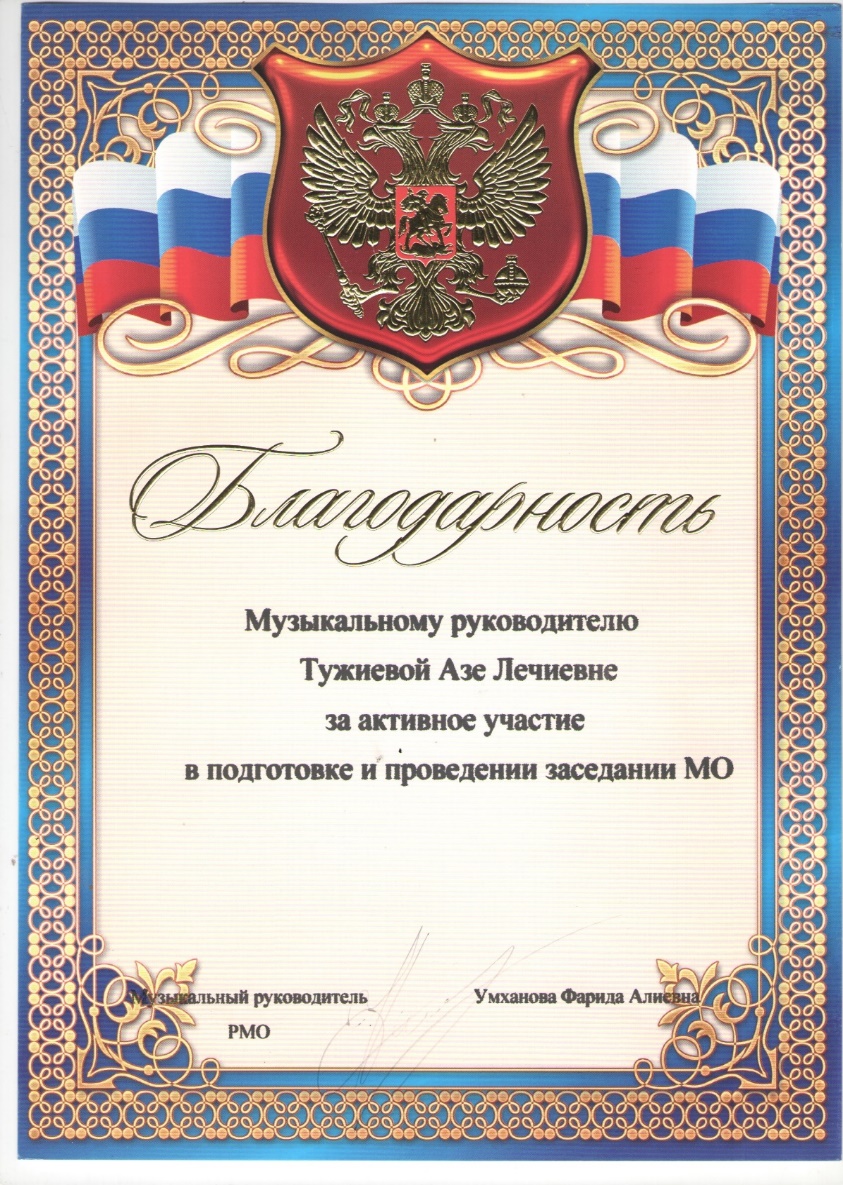 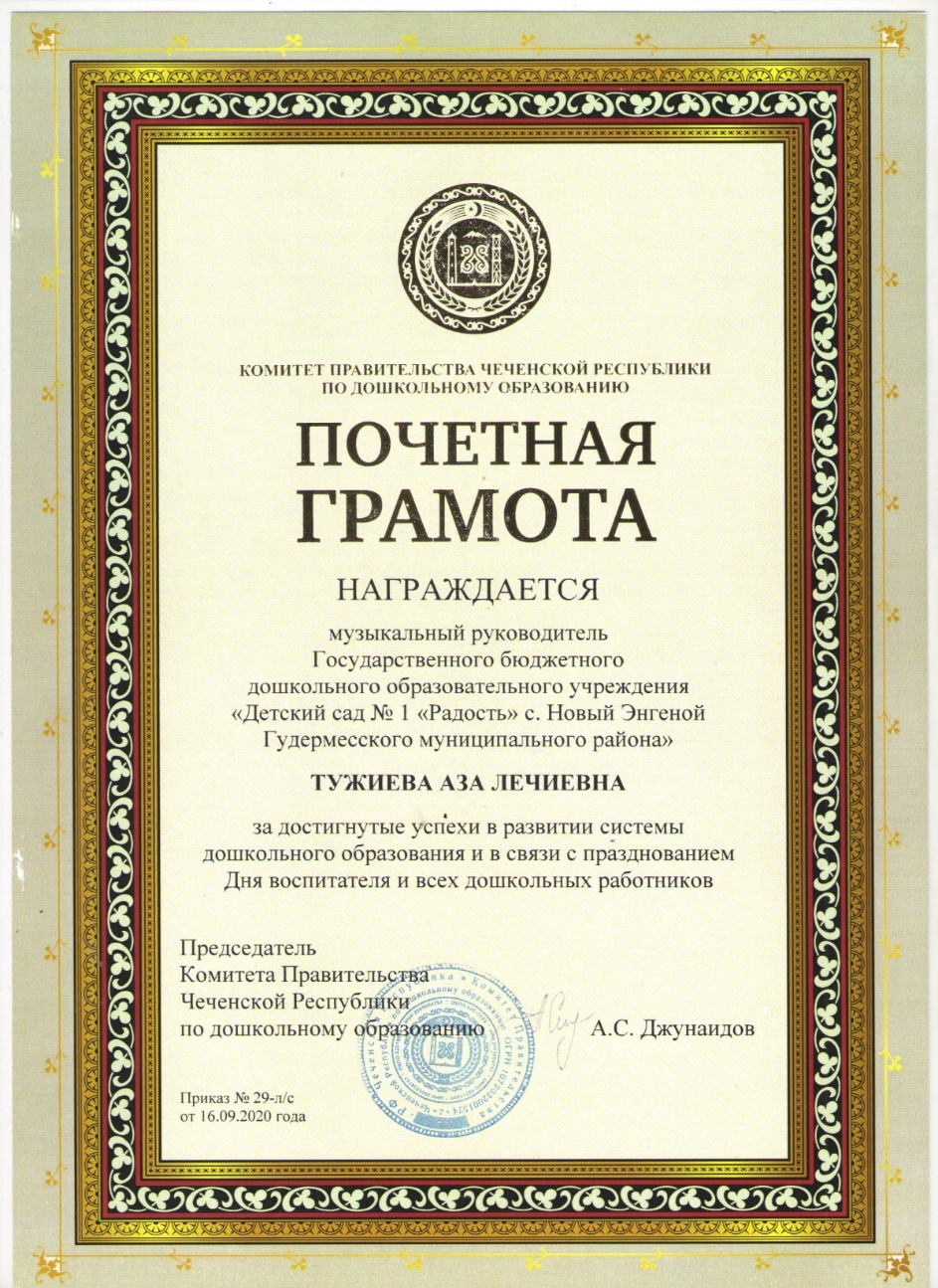 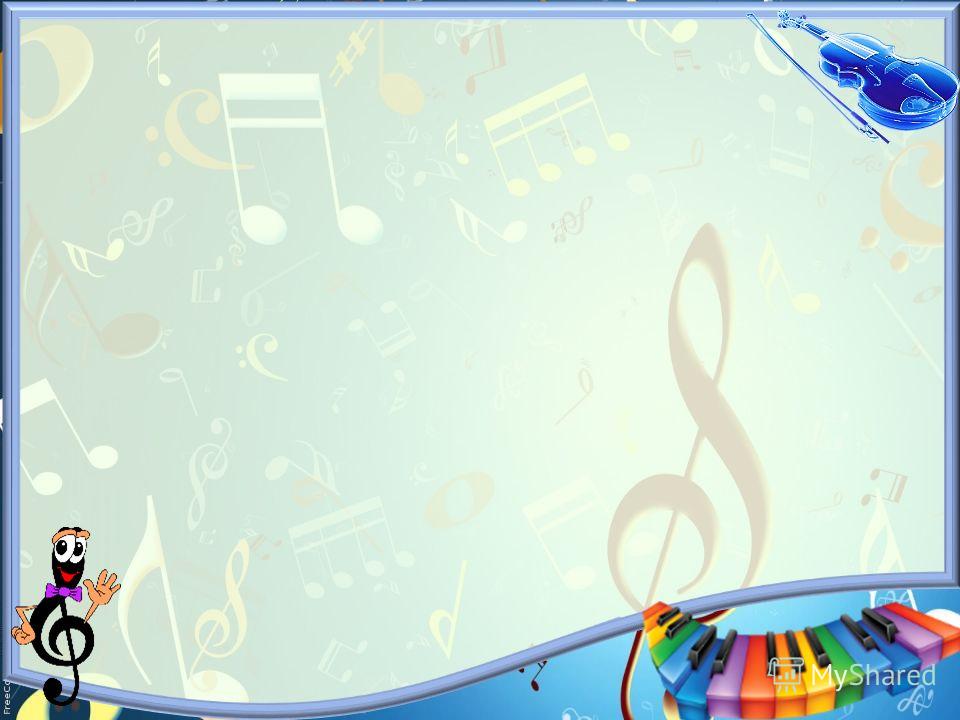 САМОАНАЛИЗ ПЕДАГОГИЧЕСКОЙ ДЕЯТЕЛЬНОСТИ
Цель: 
Формирование у детей 
дошкольного возраста 
эмоциональной 
отзывчивости на музыку,
как средства развития 
общей культуры, нравственности,
интеллекта.
Задачи:
 Воспитывать интерес ребенка
 к ценностям мировой музыкальной культуры.
Развивать навыки, умения, творческое 
воображение, учитывая индивидуальные
и возрастные особенности детей.
Формировать нравственно- коммуникативные
качества личности во всех видах музыкальной 
деятельности.
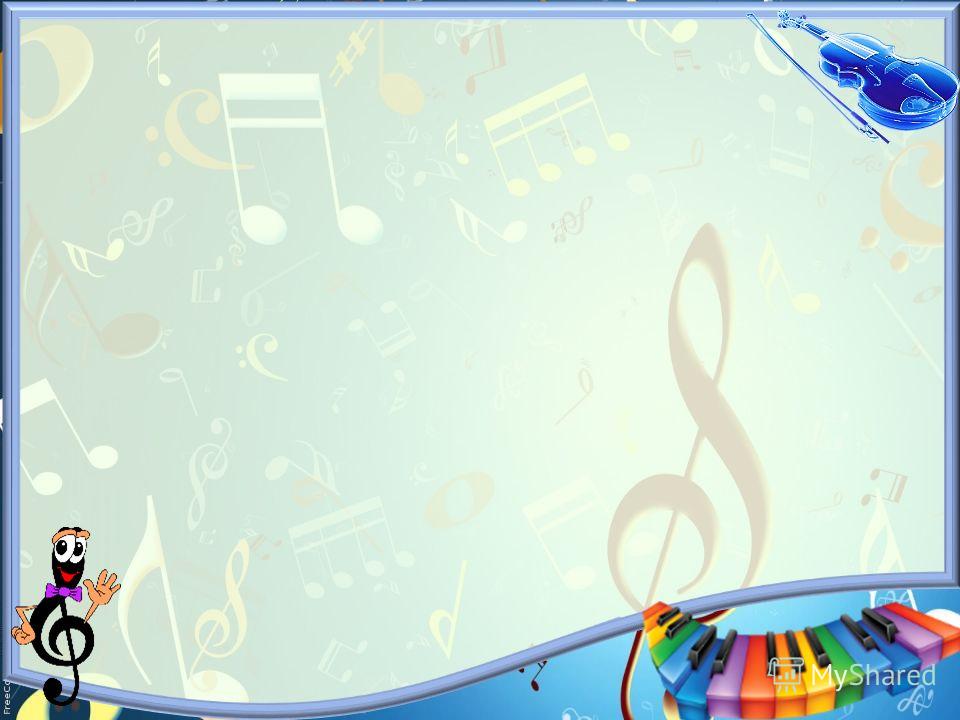 ОРГАНИЗАЦИЯ МУЗЫКАЛЬНОЙ ДЕЯТЕЛЬНОСТИ В ДОУ
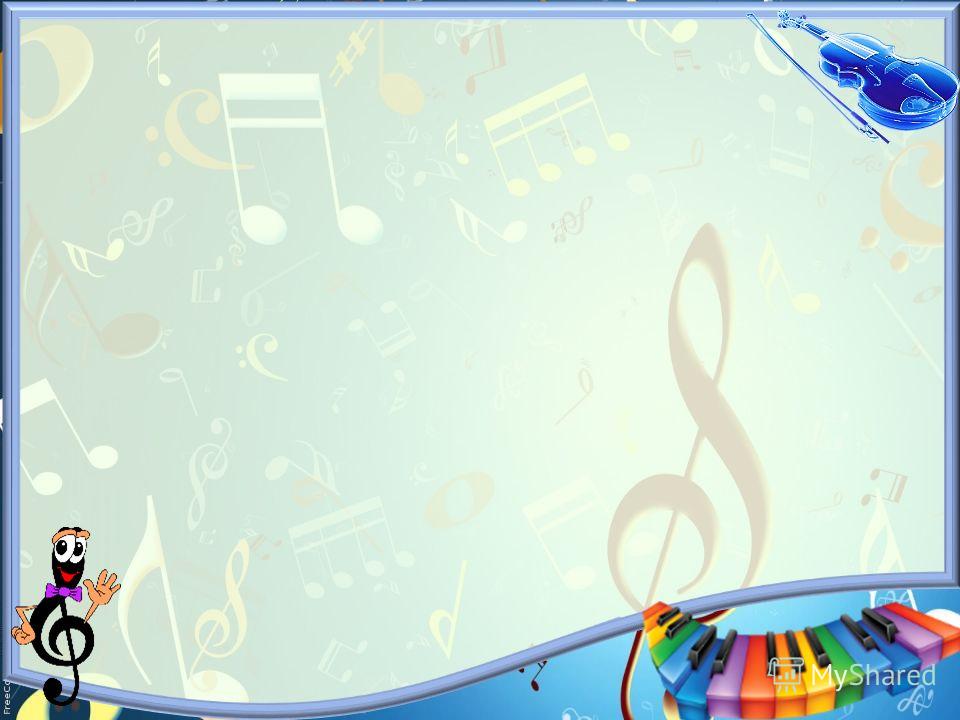 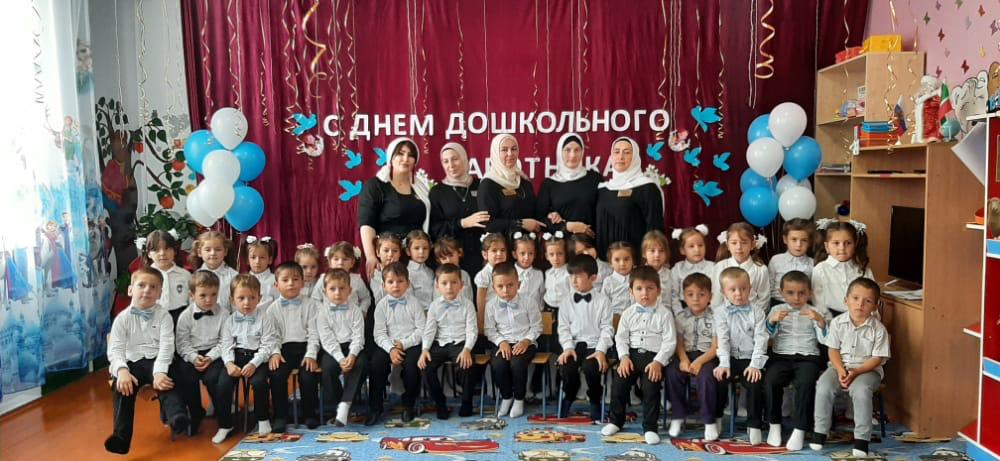 ПРАЗДНИКИ И РАЗВЛЕЧЕНИЯ С ДЕТЬМИ
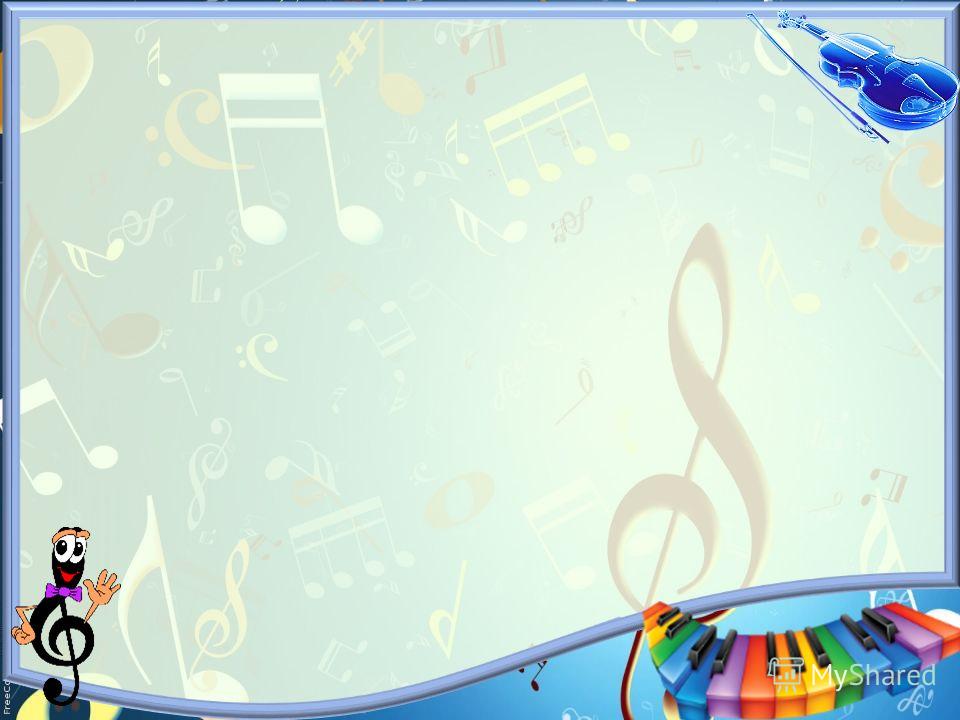 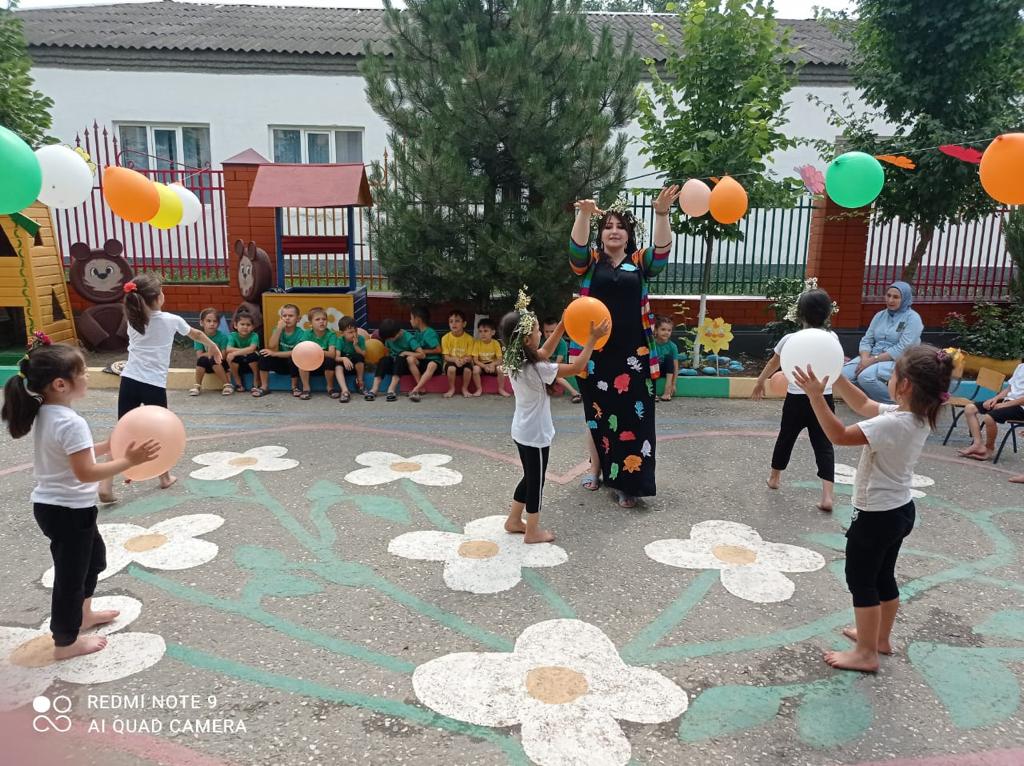 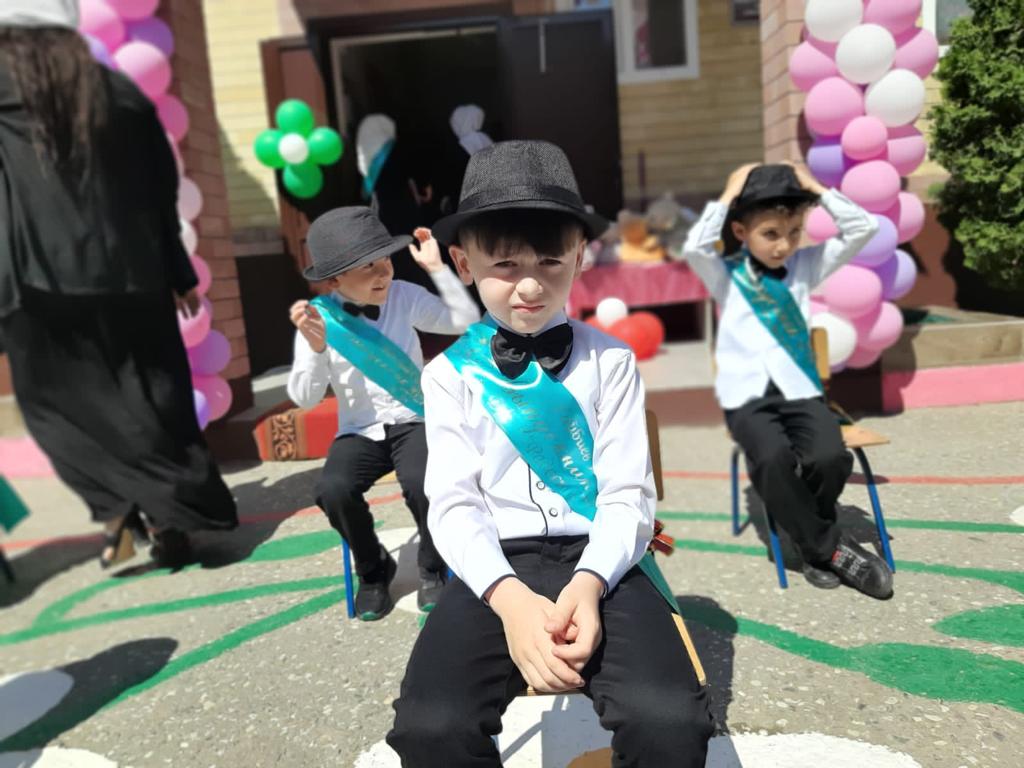 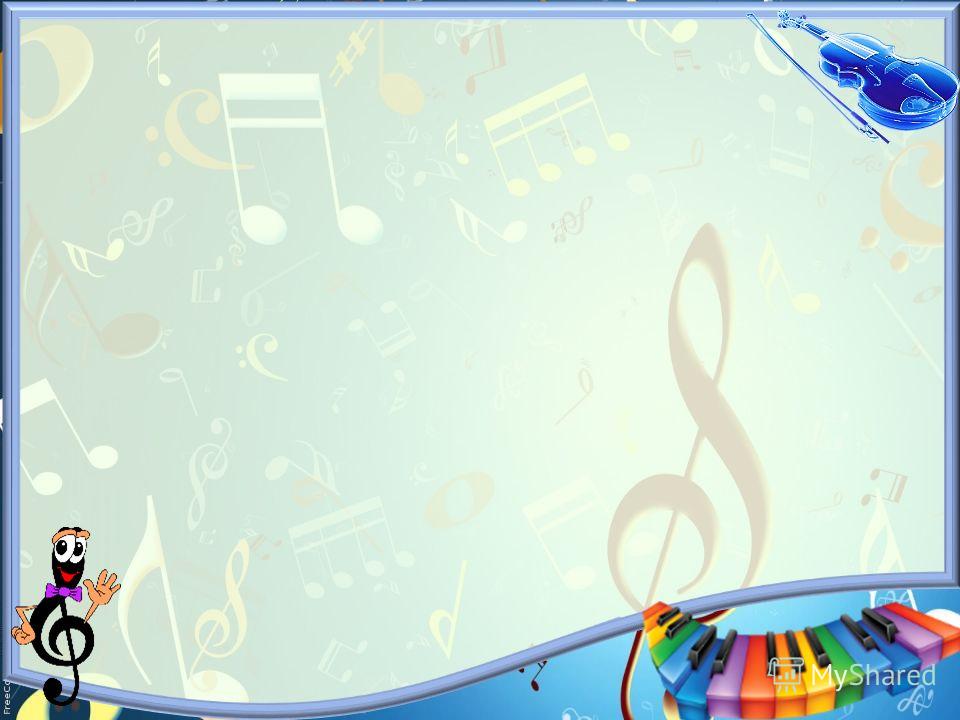 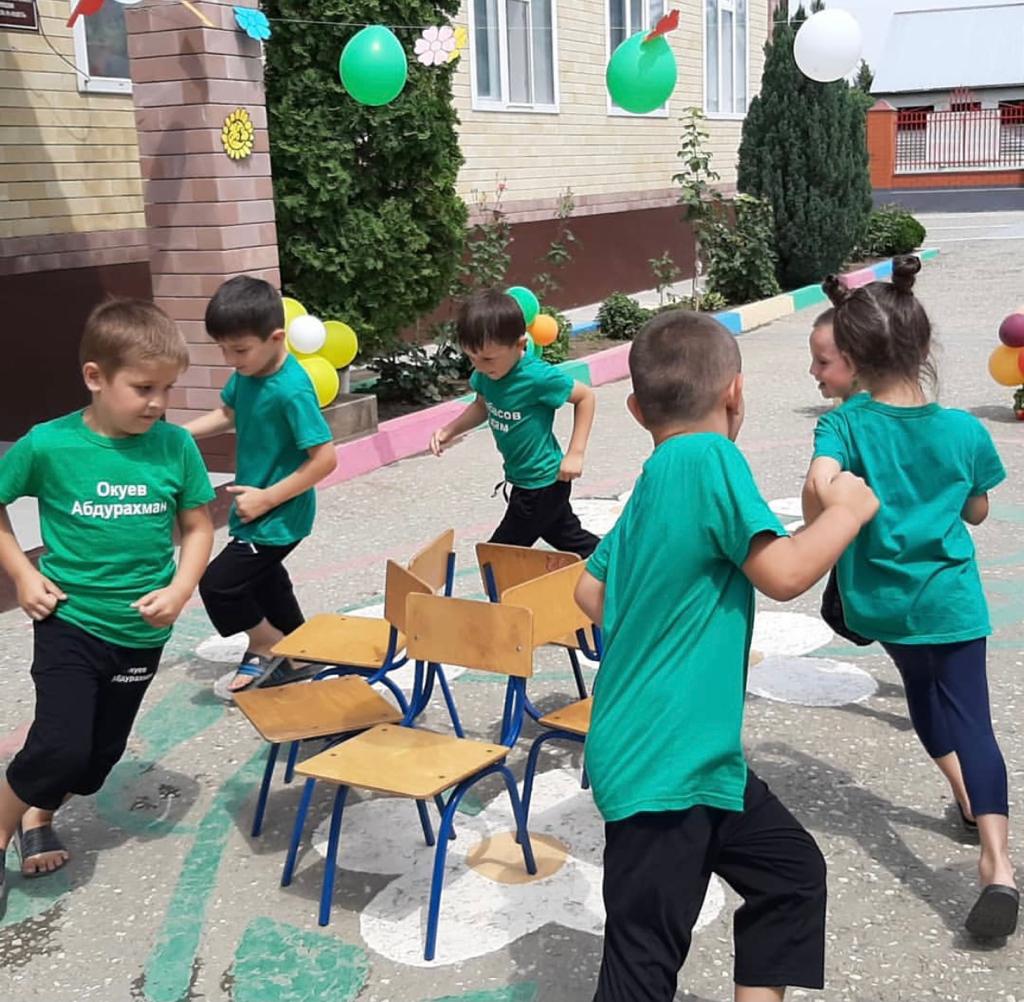 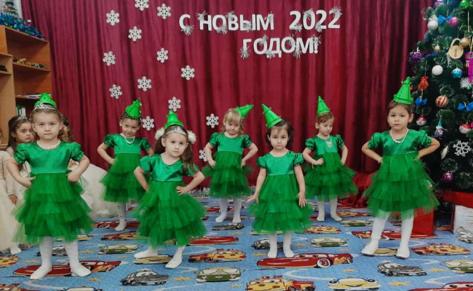 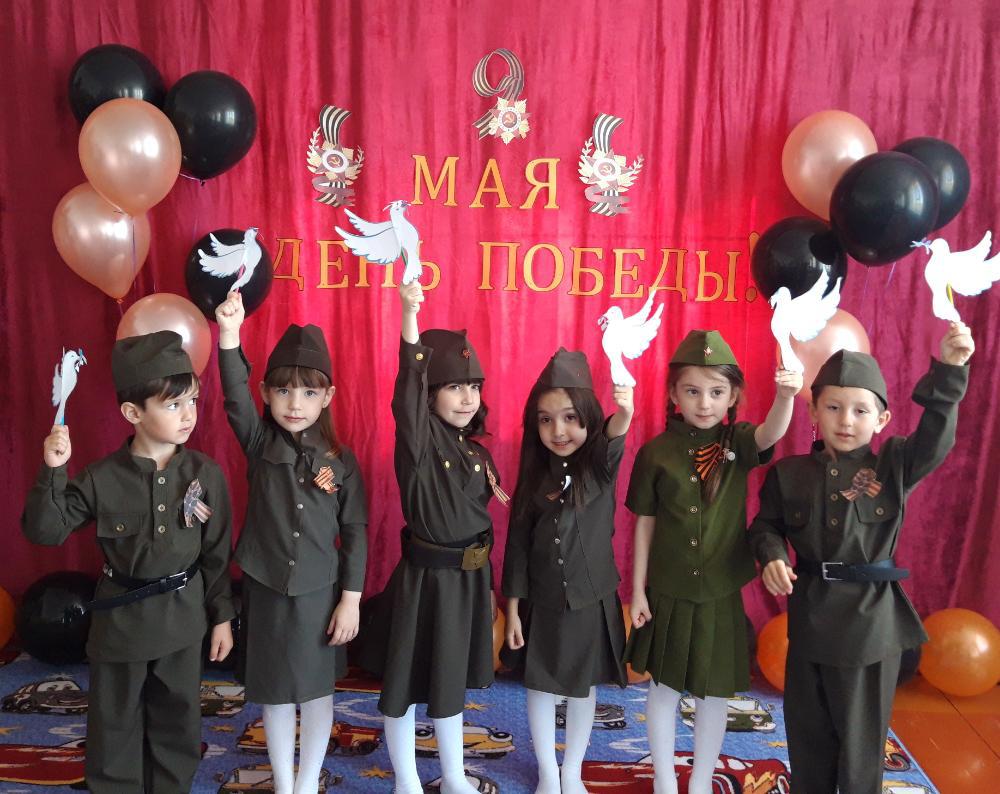 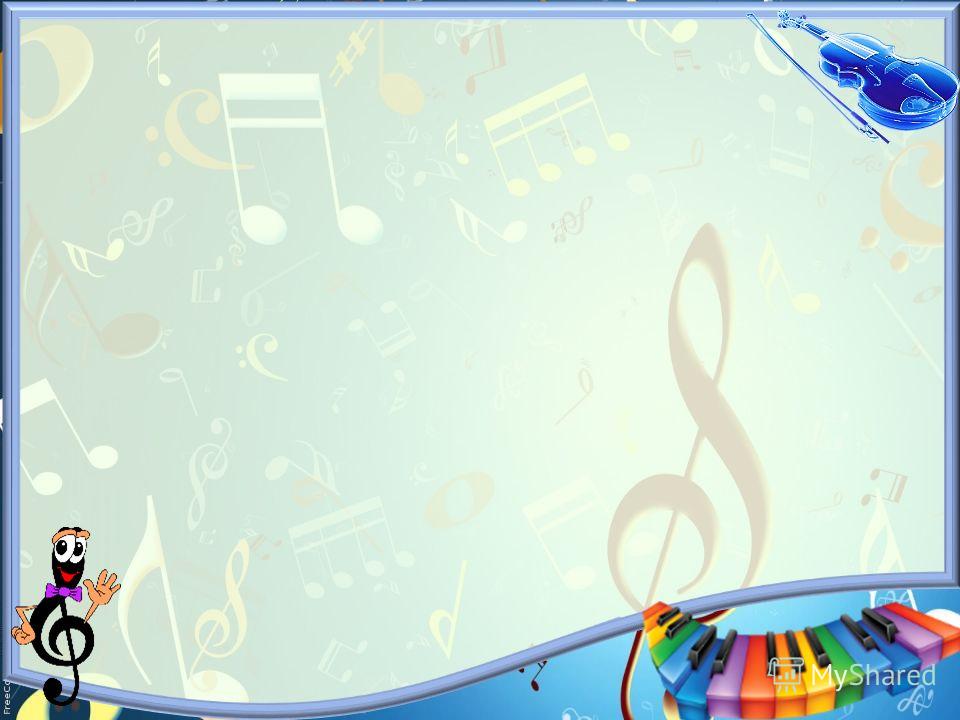 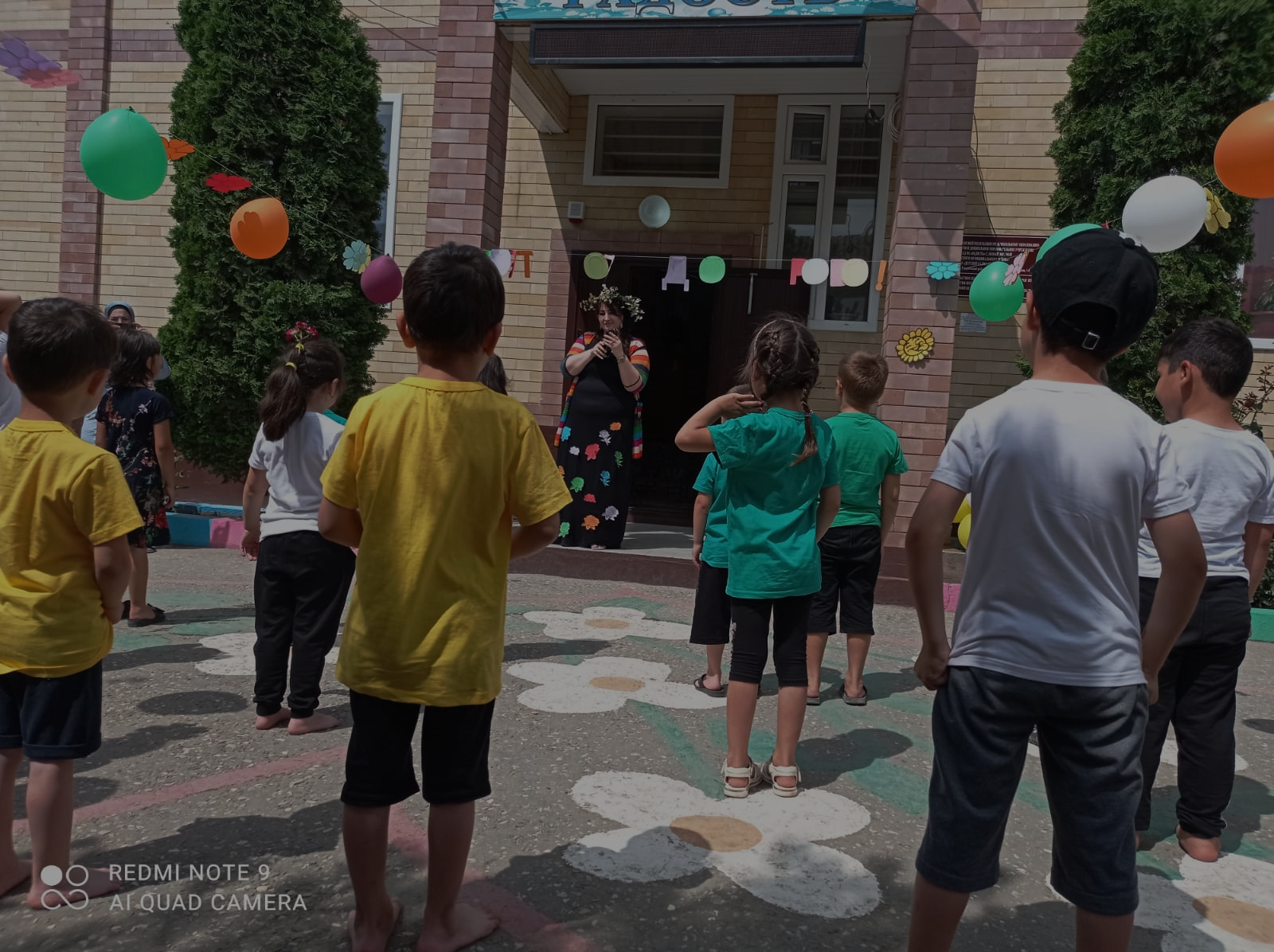 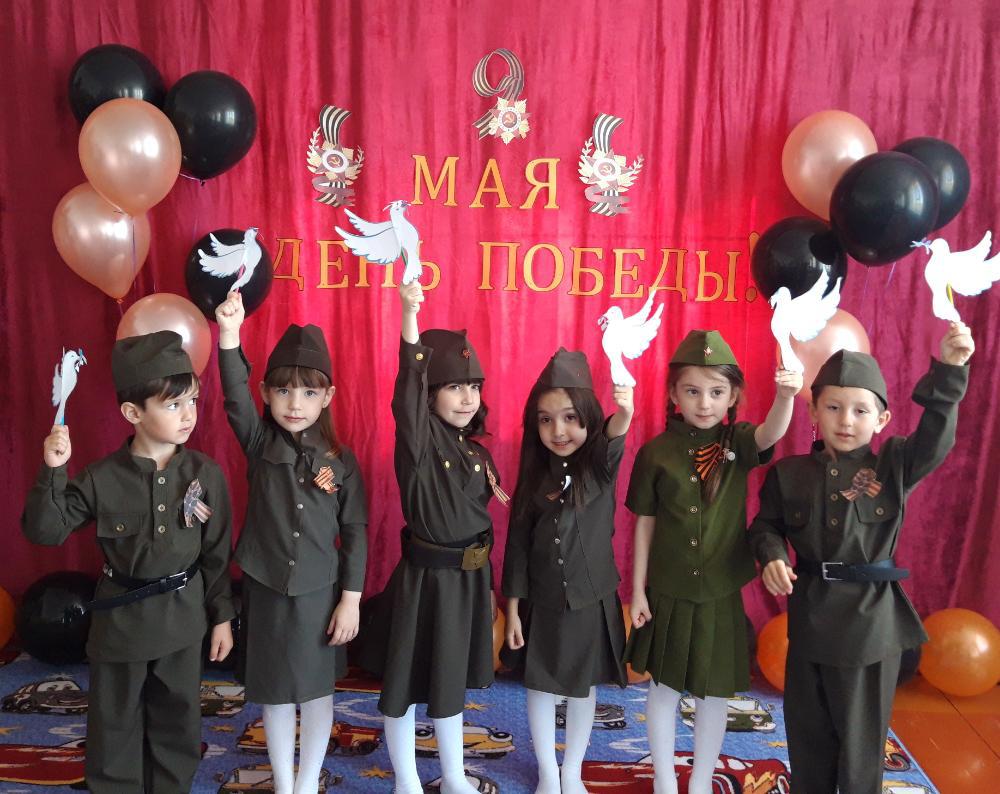 «Здравствуй,
Лето!»
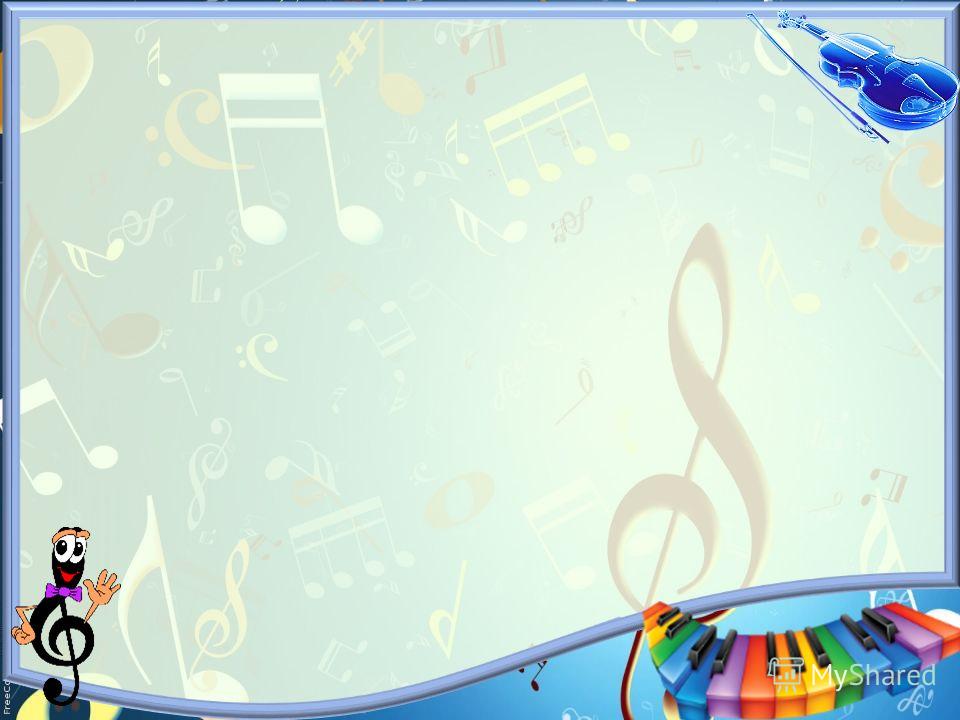 Наш дружный коллектив!
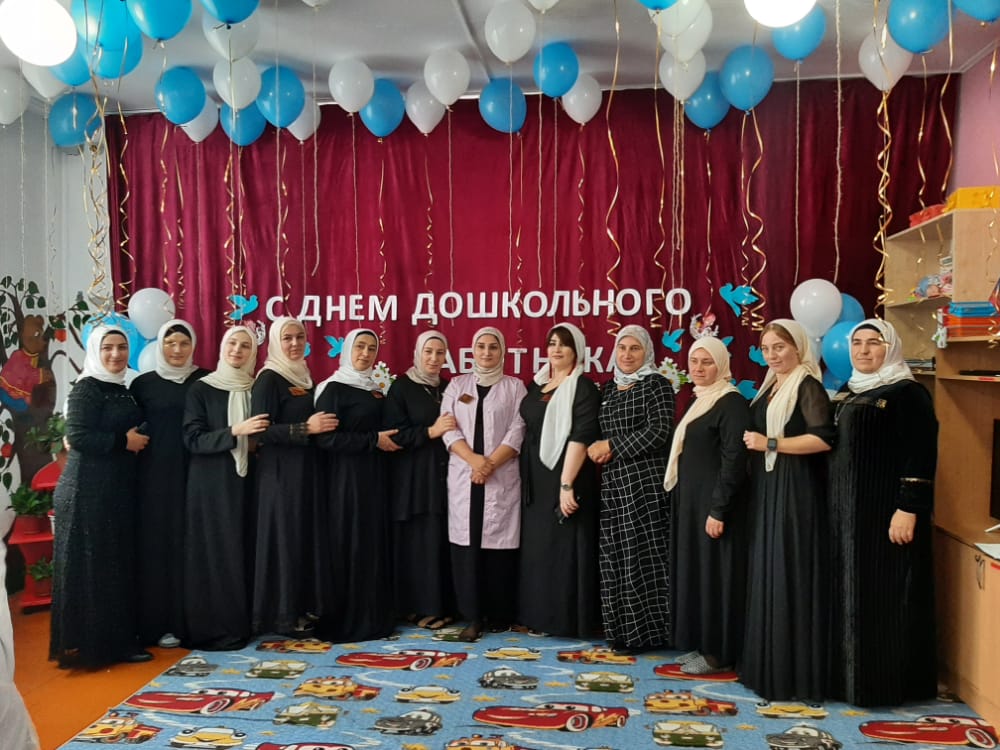 Мой коллектив-надежная дружина,
Мы ставим цель, 
идем к ее вершинам,
Мы вместе воплощаем в жизнь 
проекты,
Анализируем рабочие аспекты.
В работе творческую жилку 
проявляем,
По темам планы на все
 группы составляем!
Сотрудники мои-завидные актеры,
Поют, танцуют и играют роли!
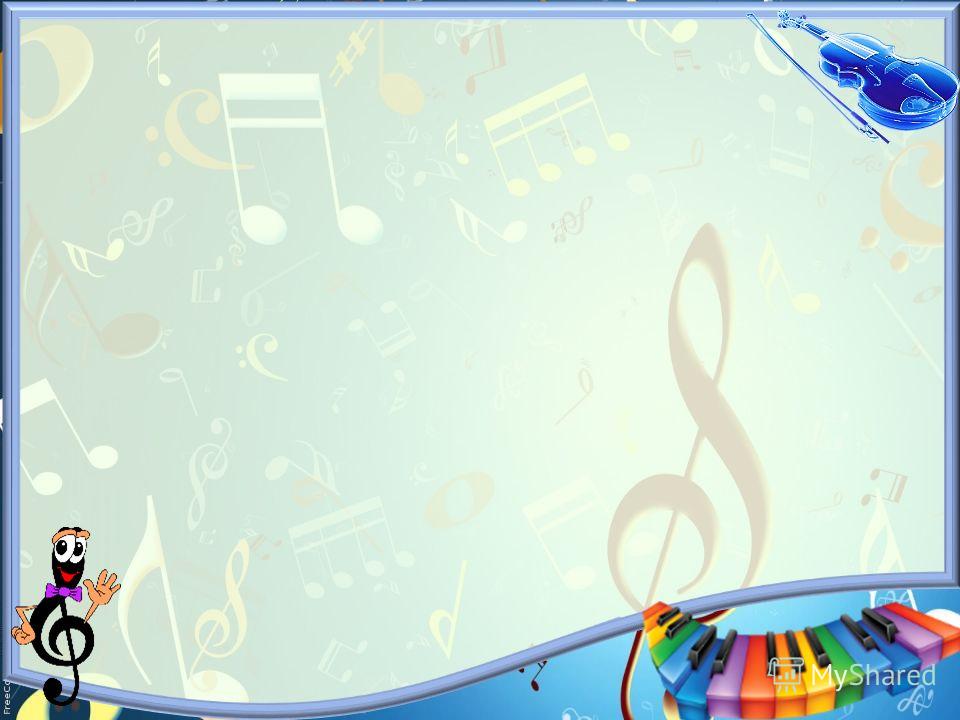 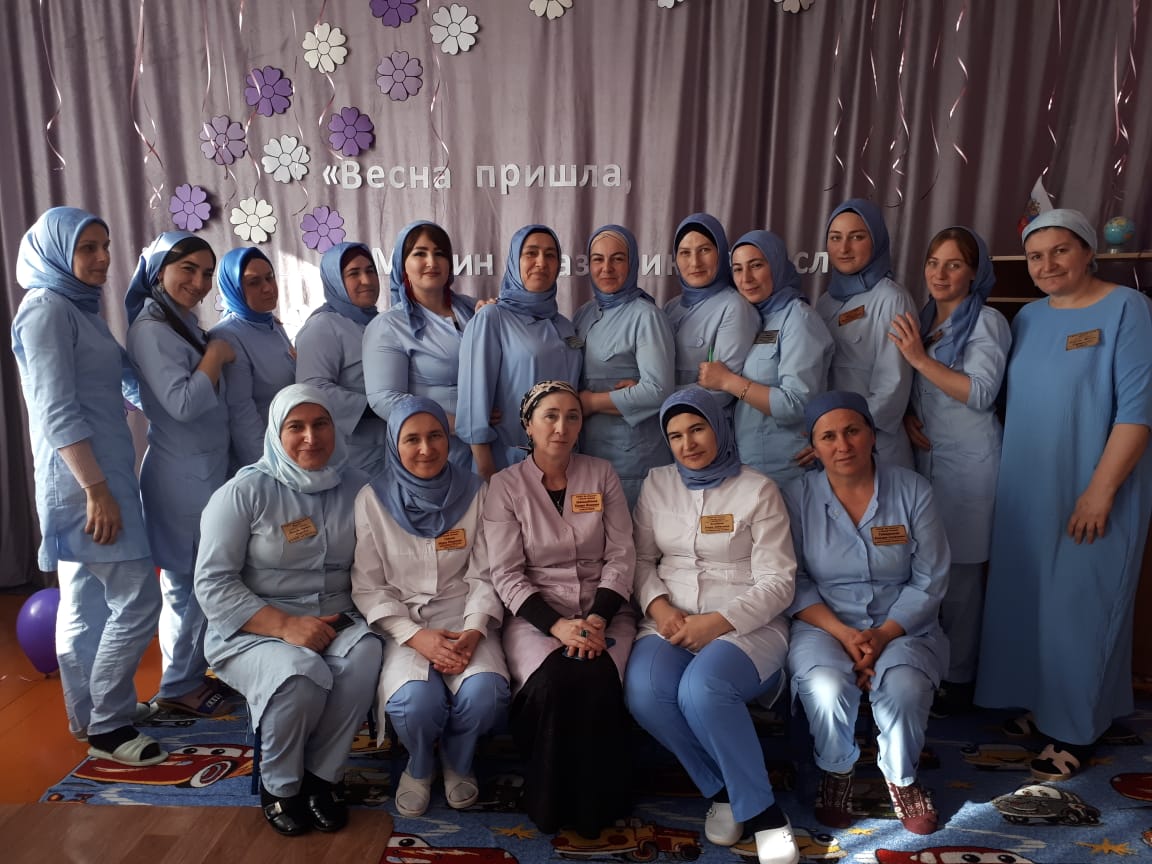 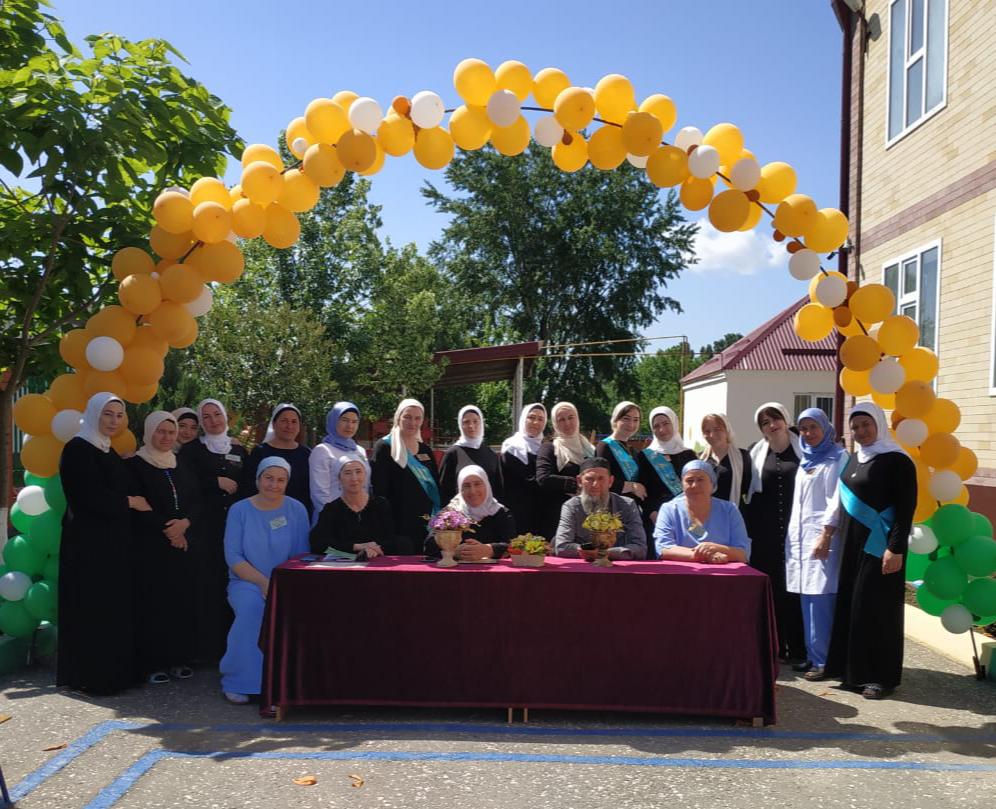 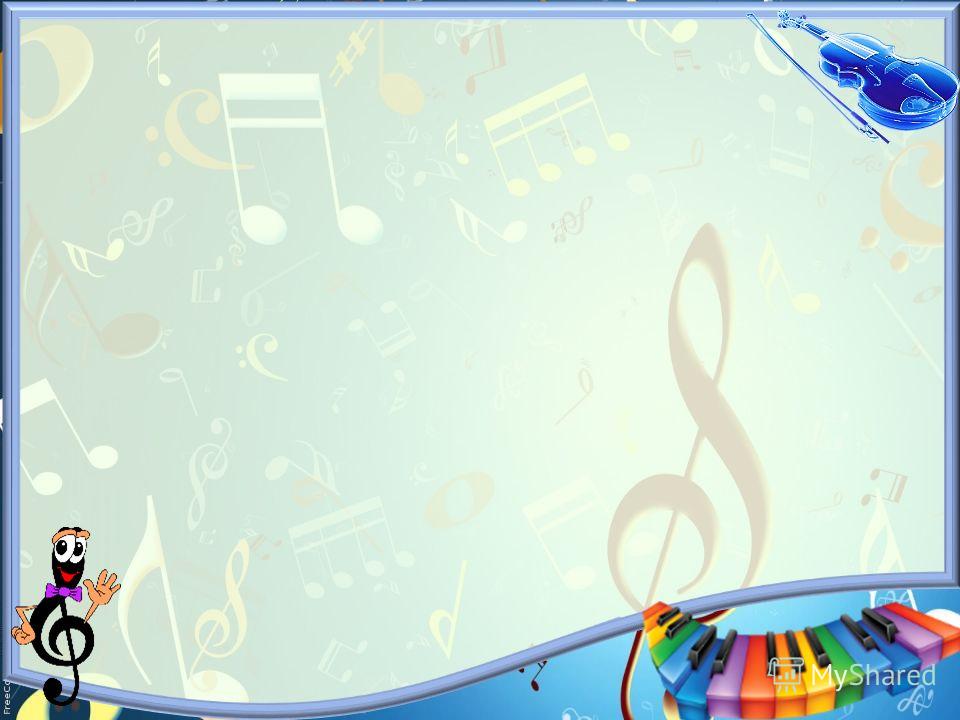 МУЗЫКАЛЬНОЕ ОФОРМЛЕНИЕ ЗАЛА
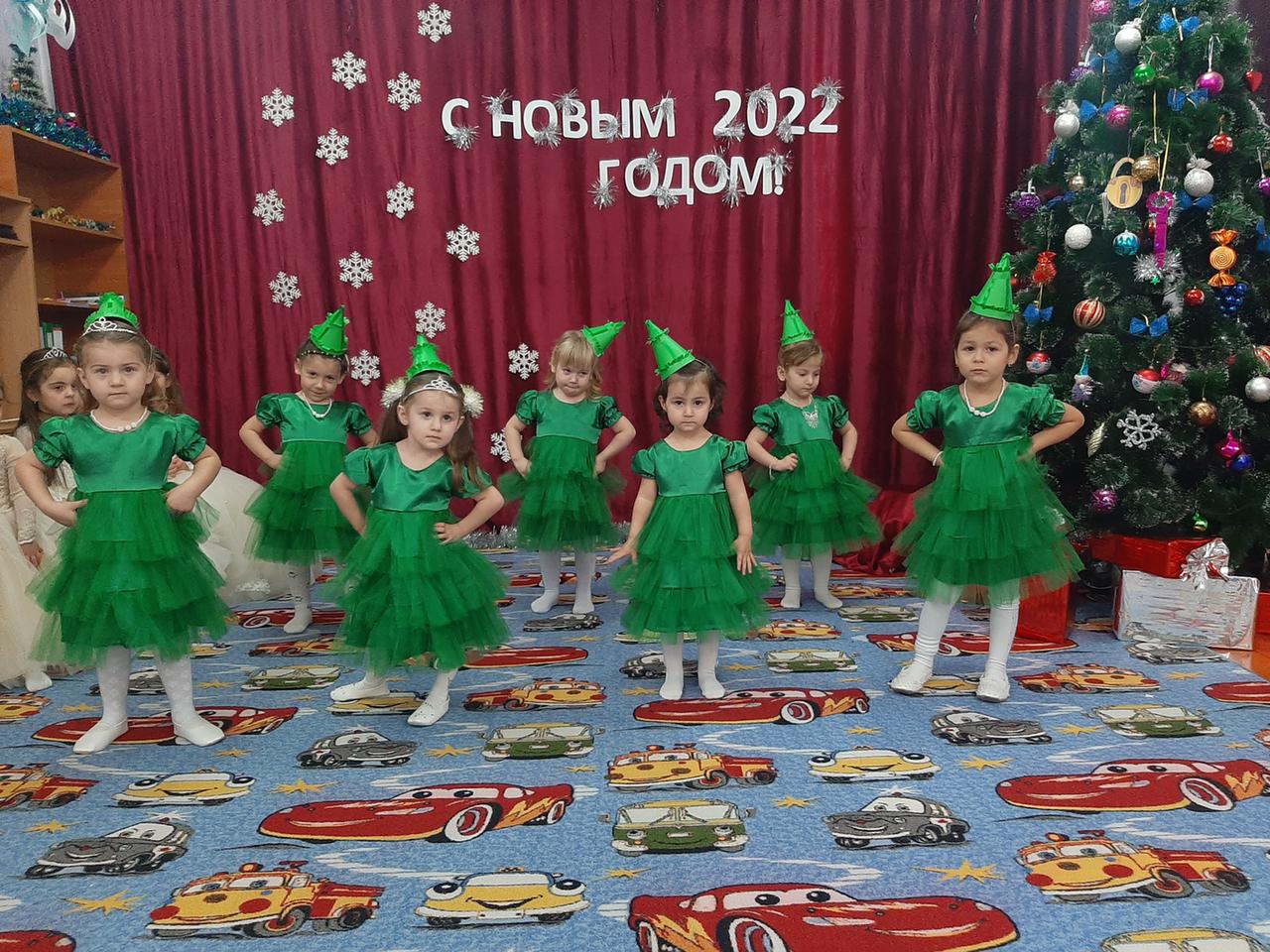 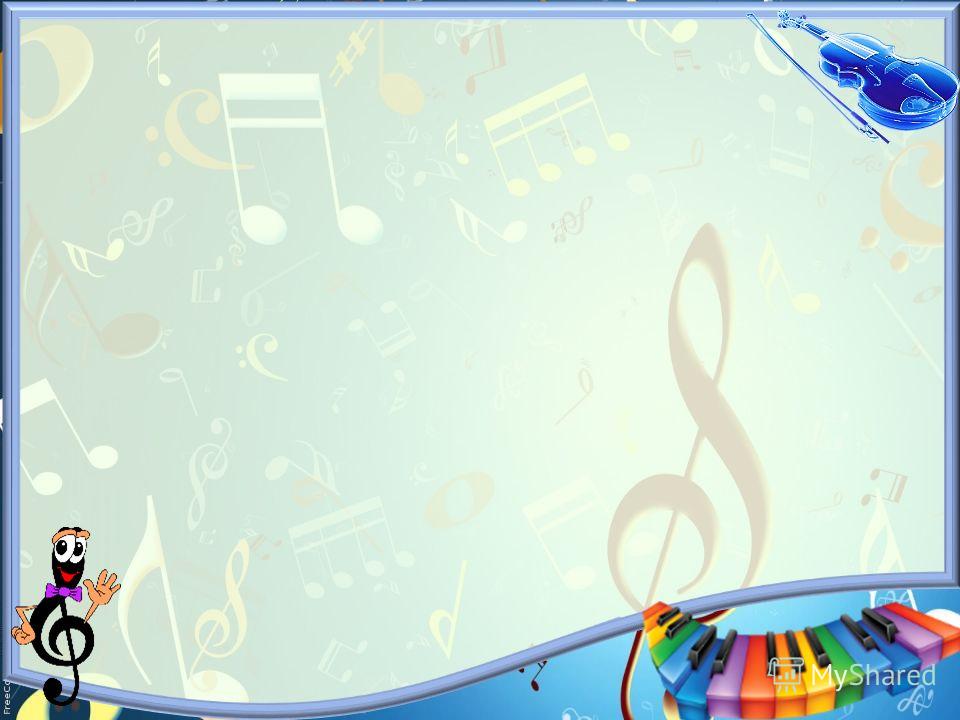 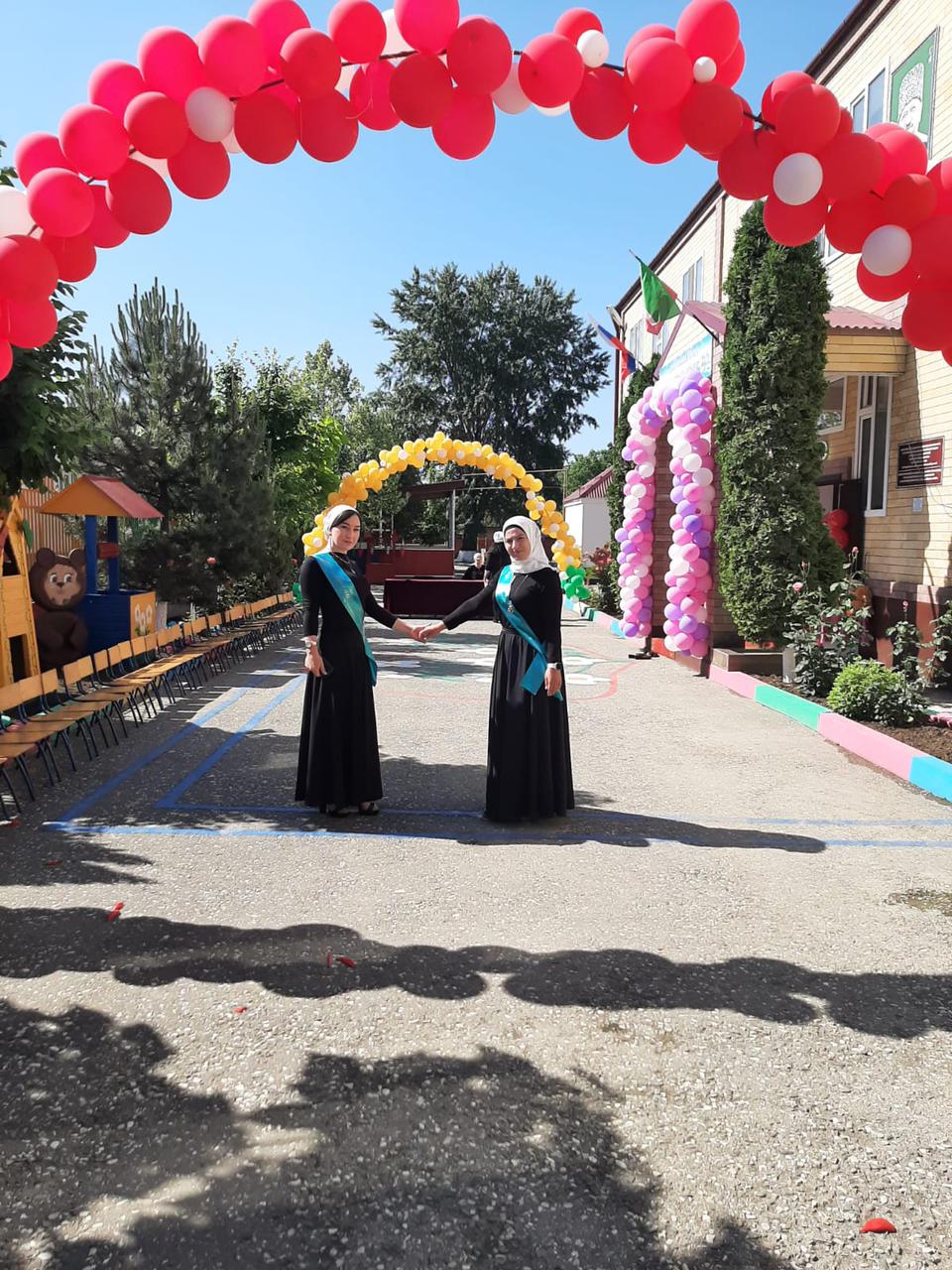 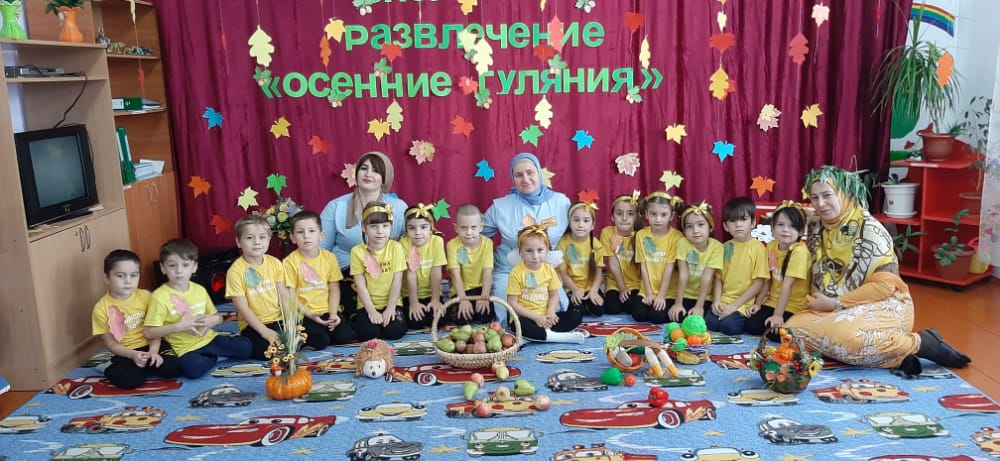 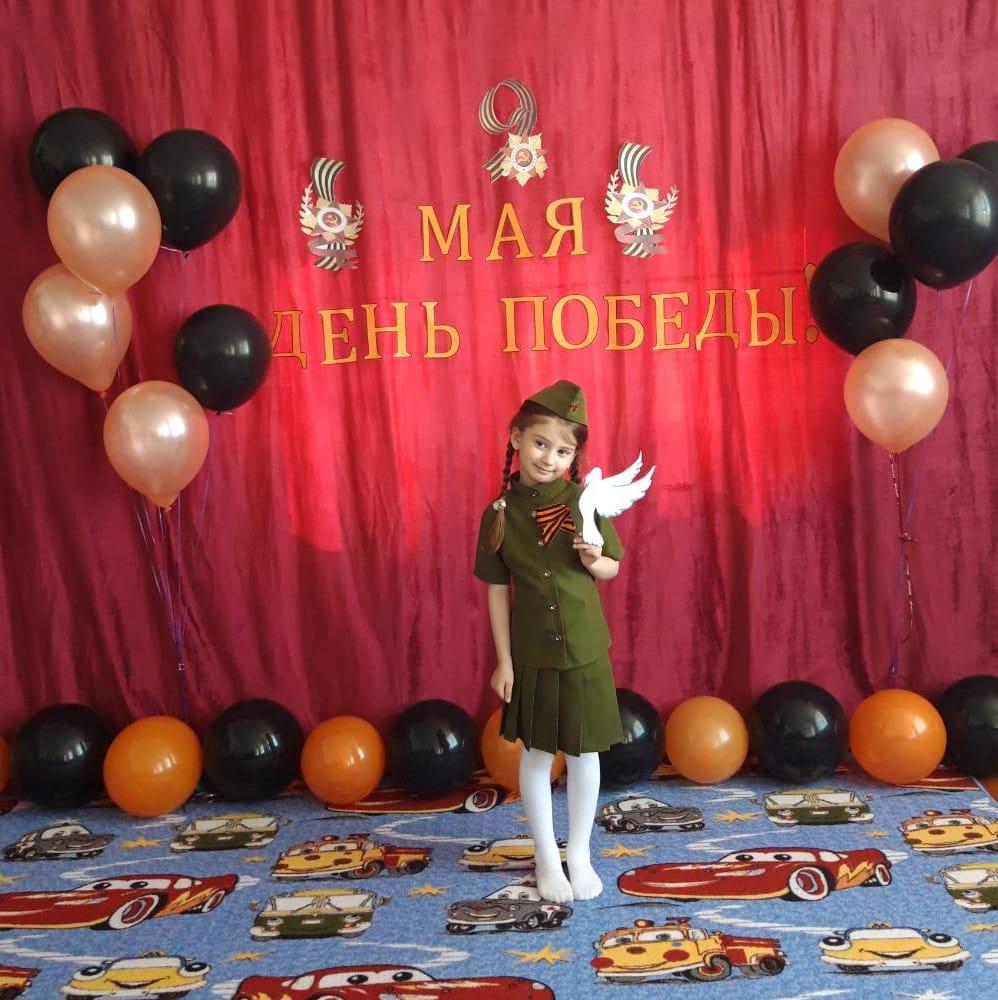 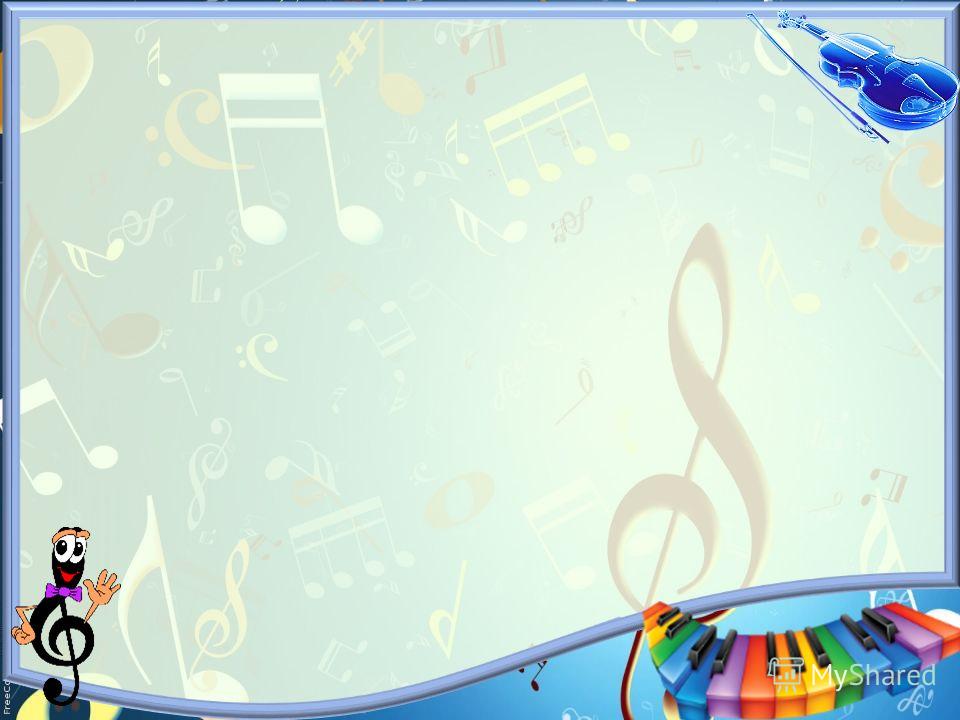 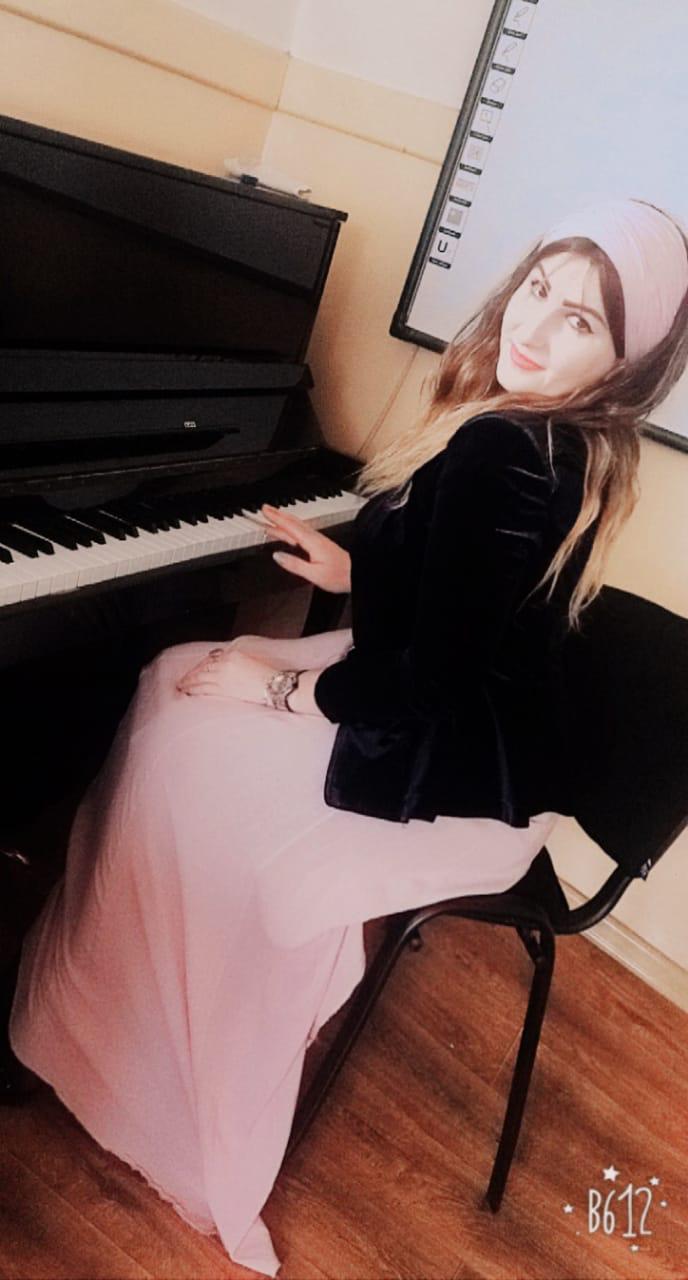 СПАСИБО ЗА ВНИМАНИЕ!!!